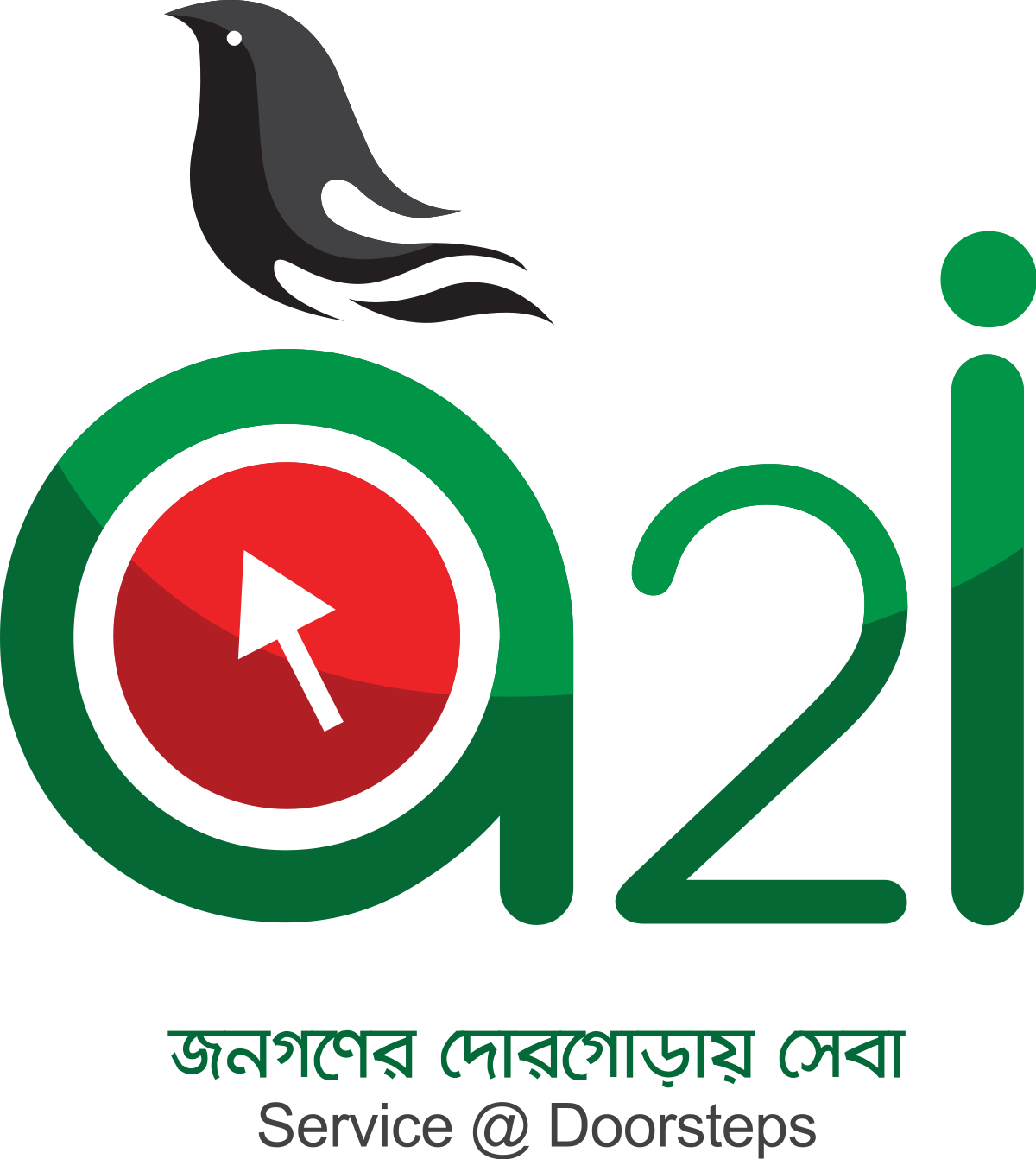 পরিচিতি
শিখন ফল
শিক্ষকঃ  
মাহফুজা খাতুন
প্রধান শিক্ষক
সুজানগর স প্রা বি
পাংশা, রাজবাড়ী।
পাঠঃ 
শ্রেণিঃ দ্বিতীয়
বিষয়ঃ প্রাথমিক গণিত
অধ্যায়ঃ 8 (ভগ্নাংশ)
১৯.১.১ পূর্ণ বস্তুর অর্ধেক চিনে বলতে পারা।
দৃশ্যটি মনোযোগ দিয়ে দেখো
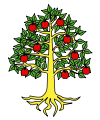 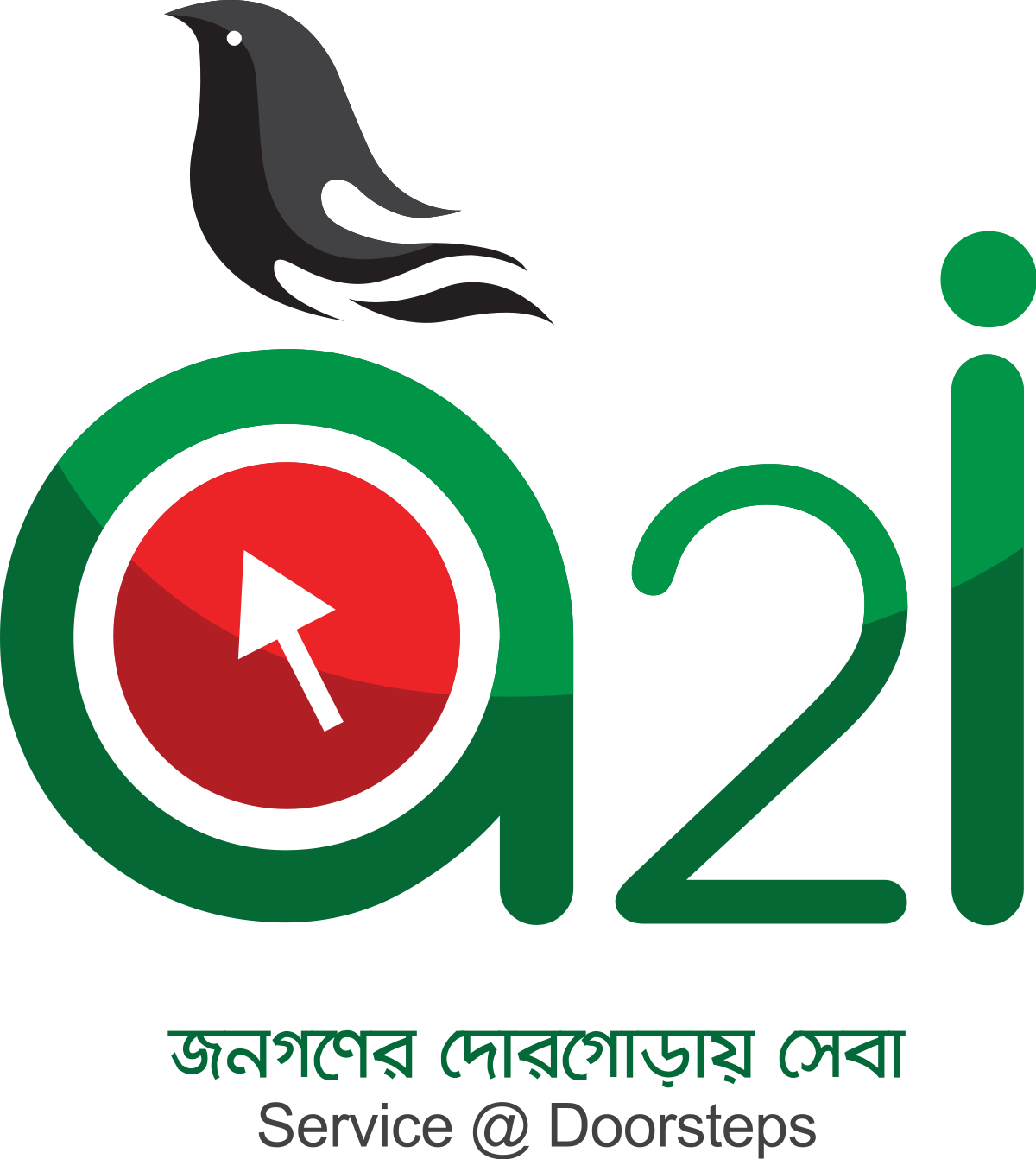 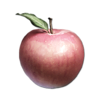 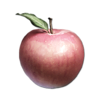 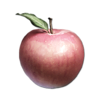 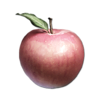 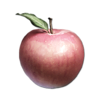 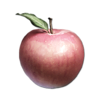 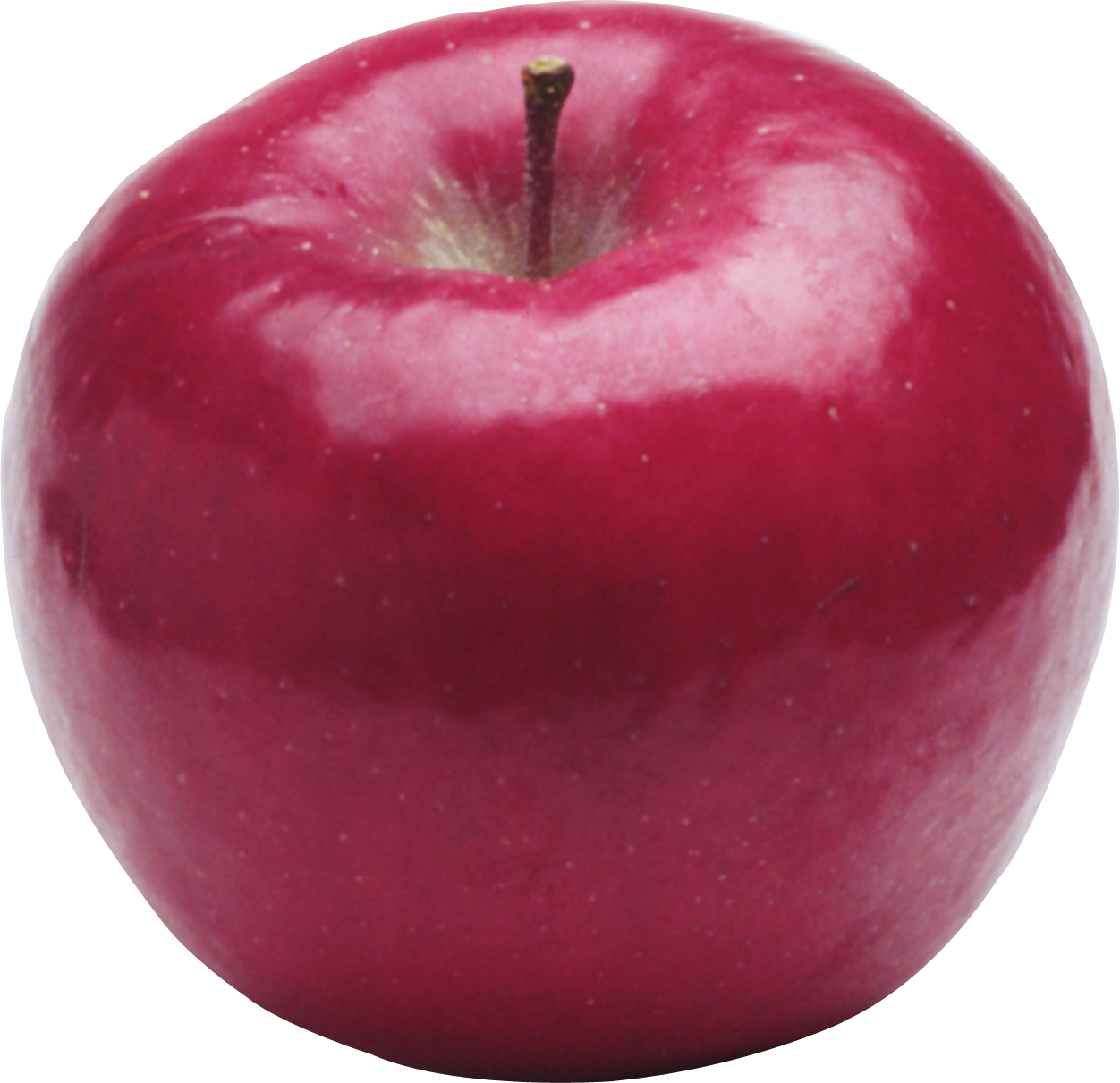 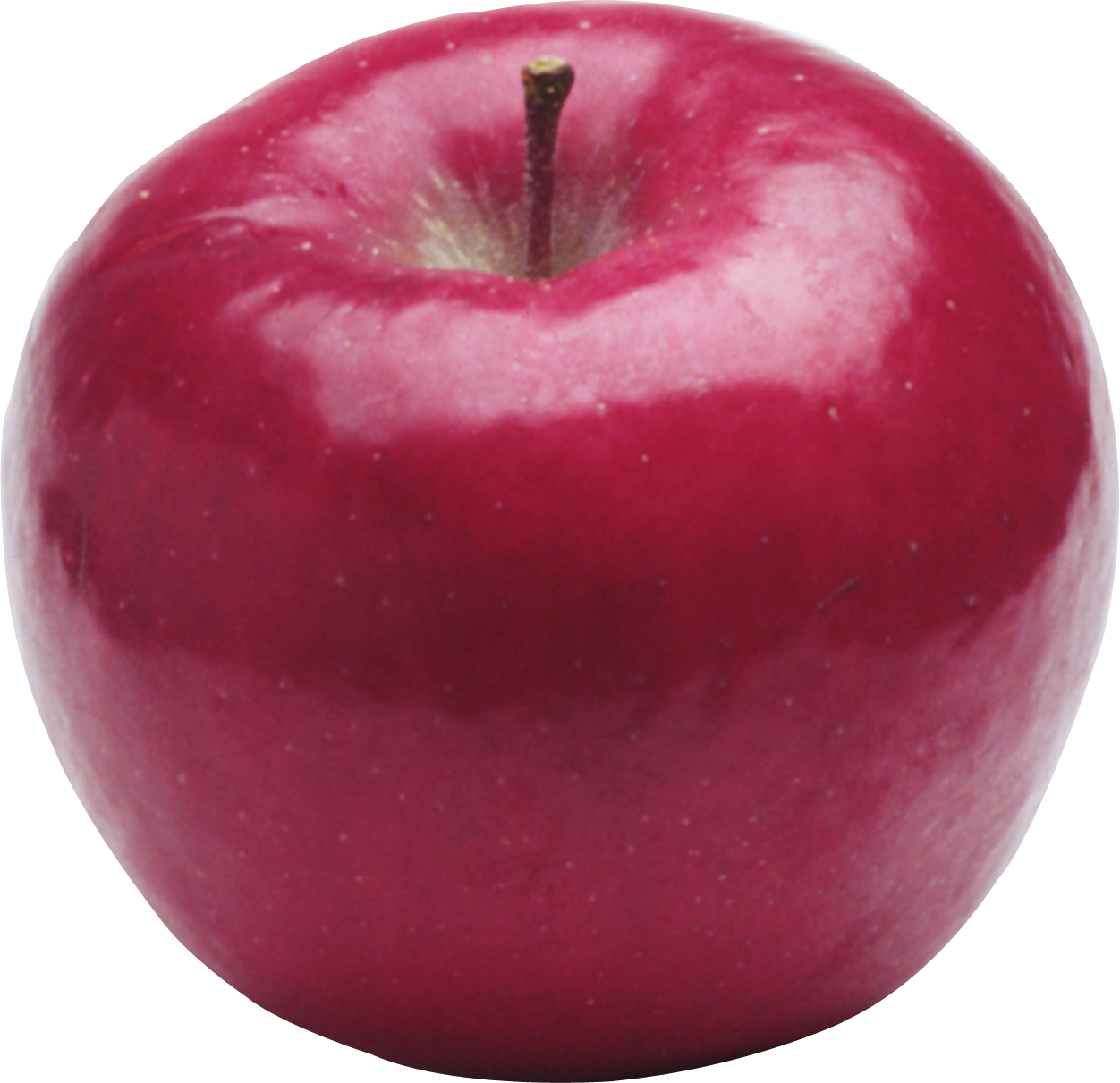 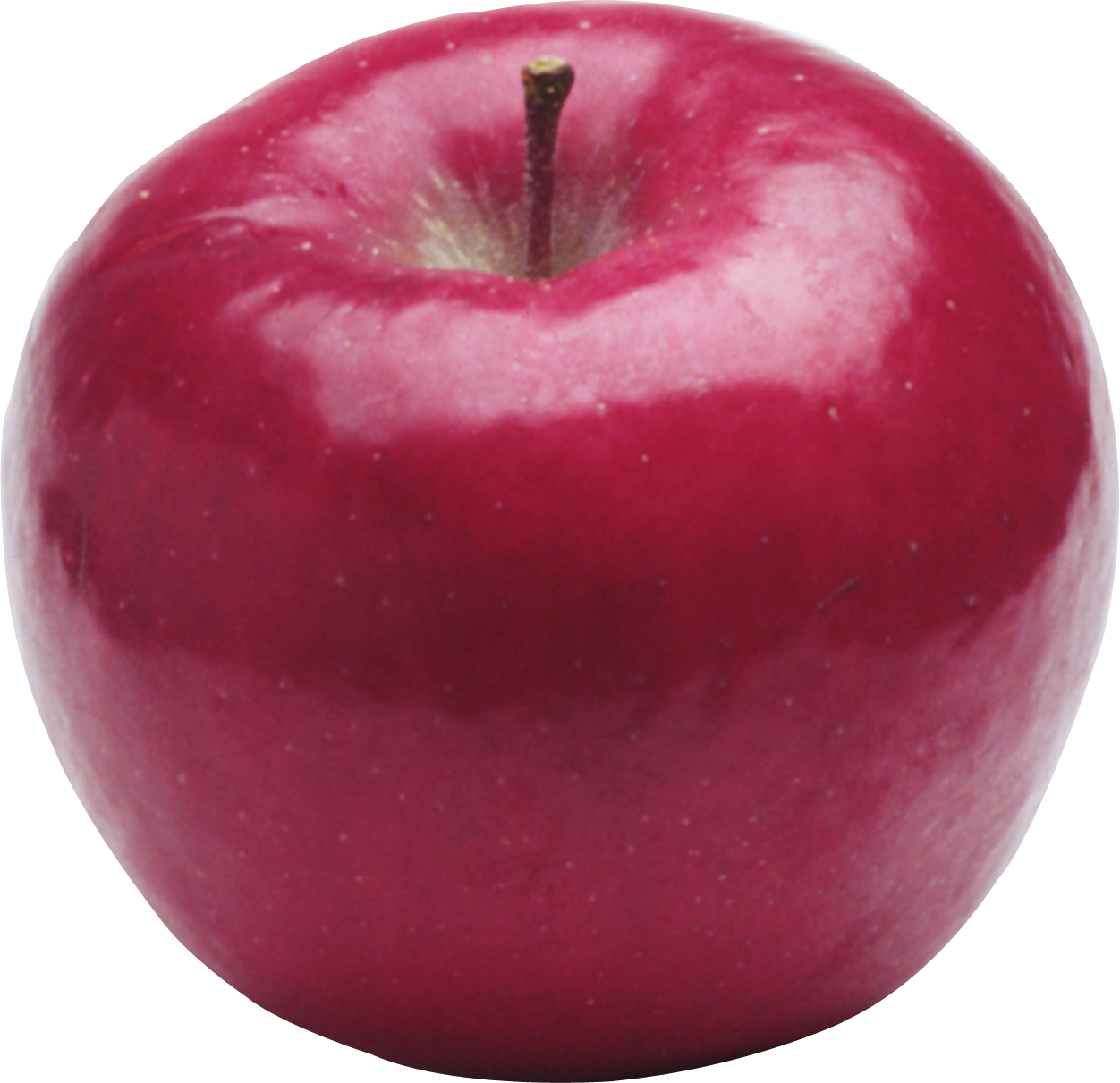 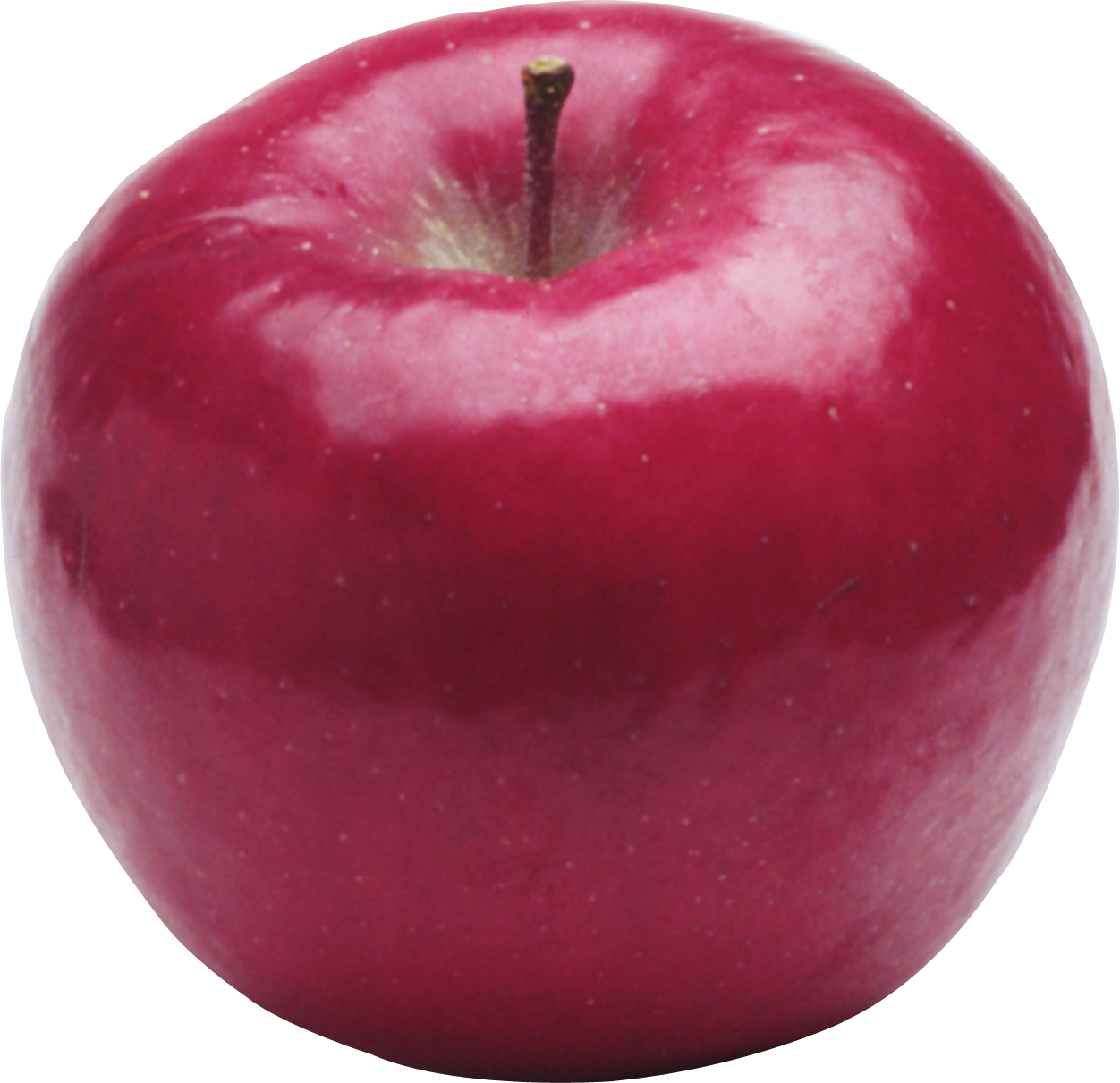 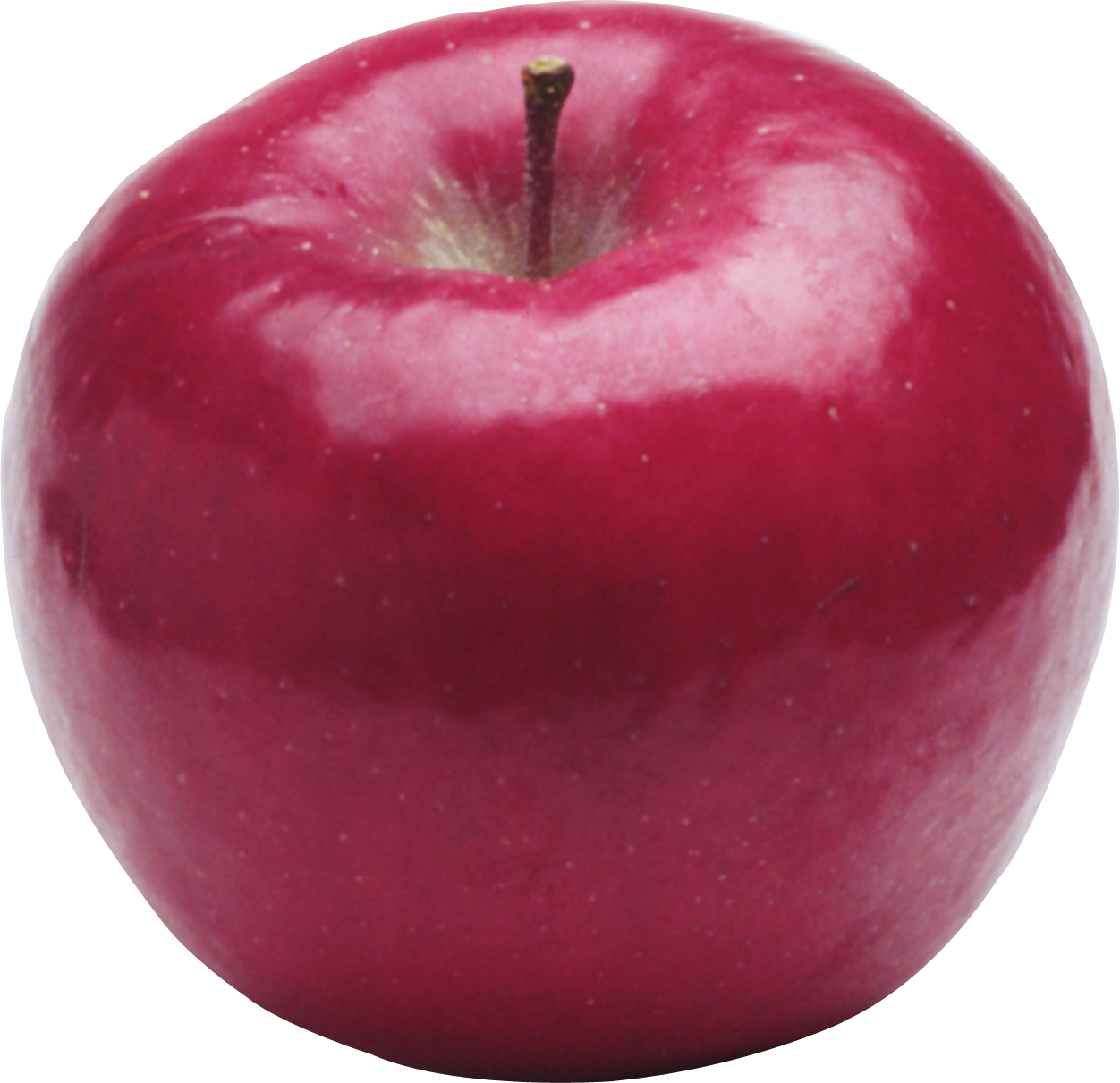 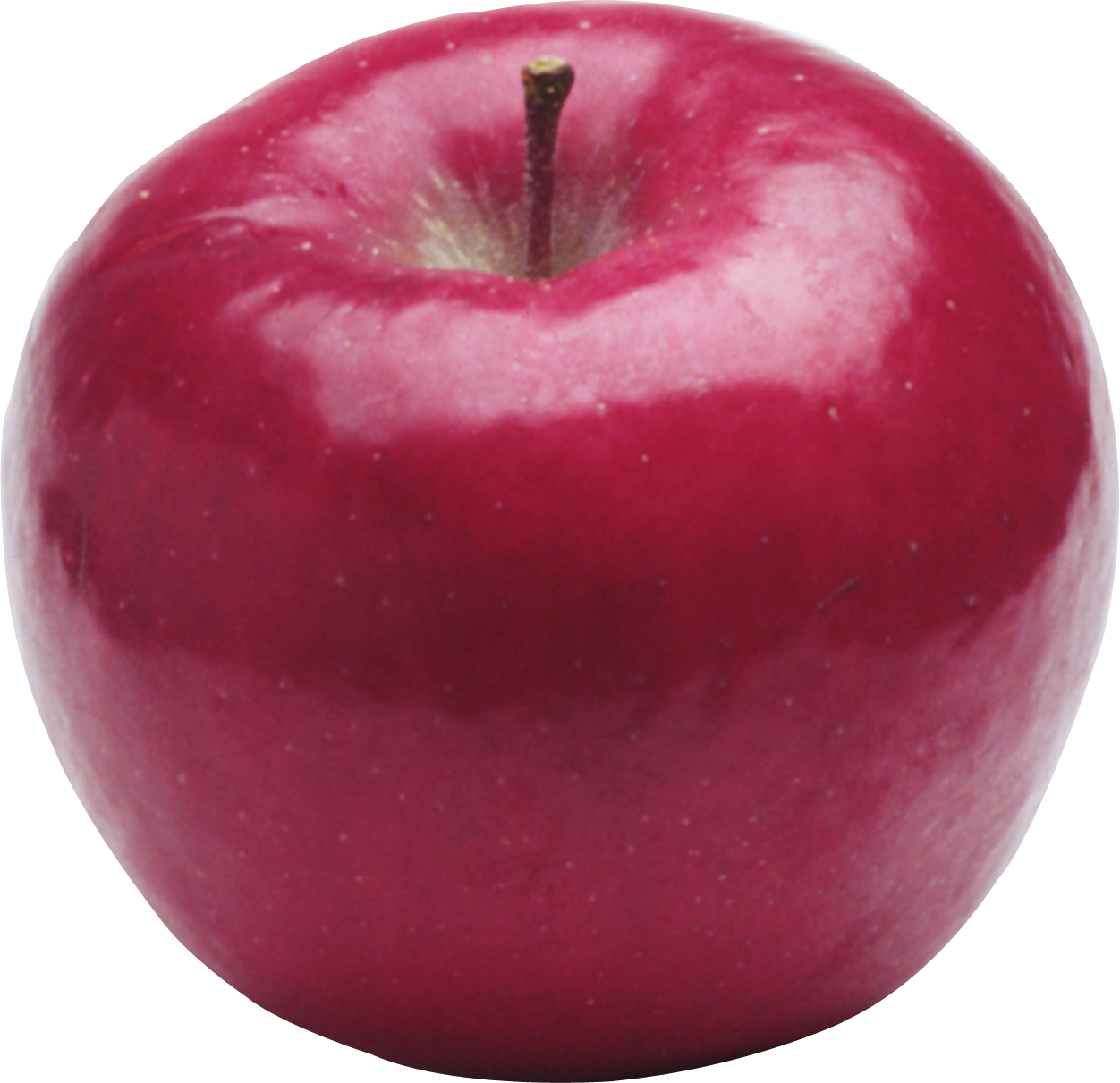 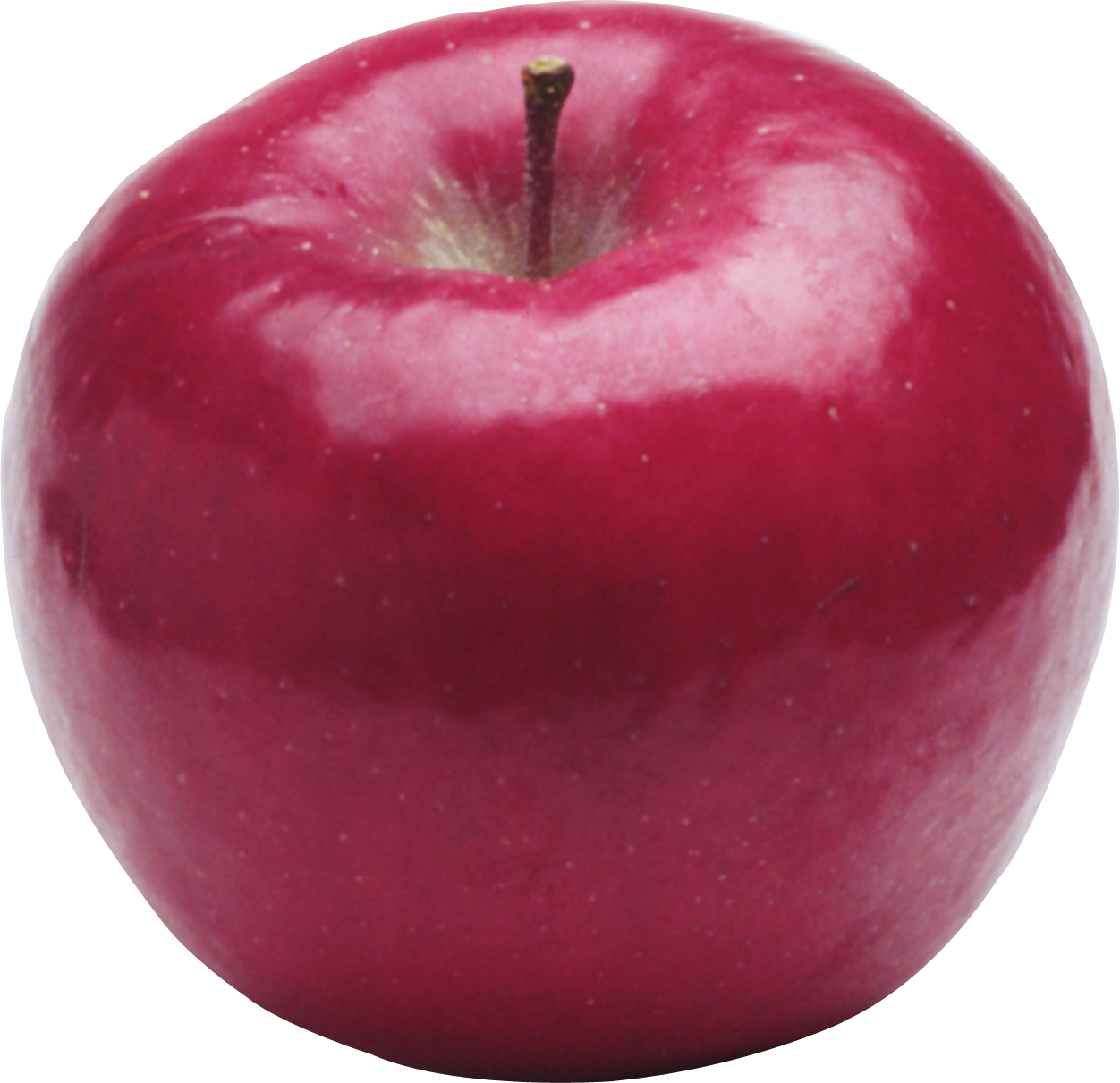 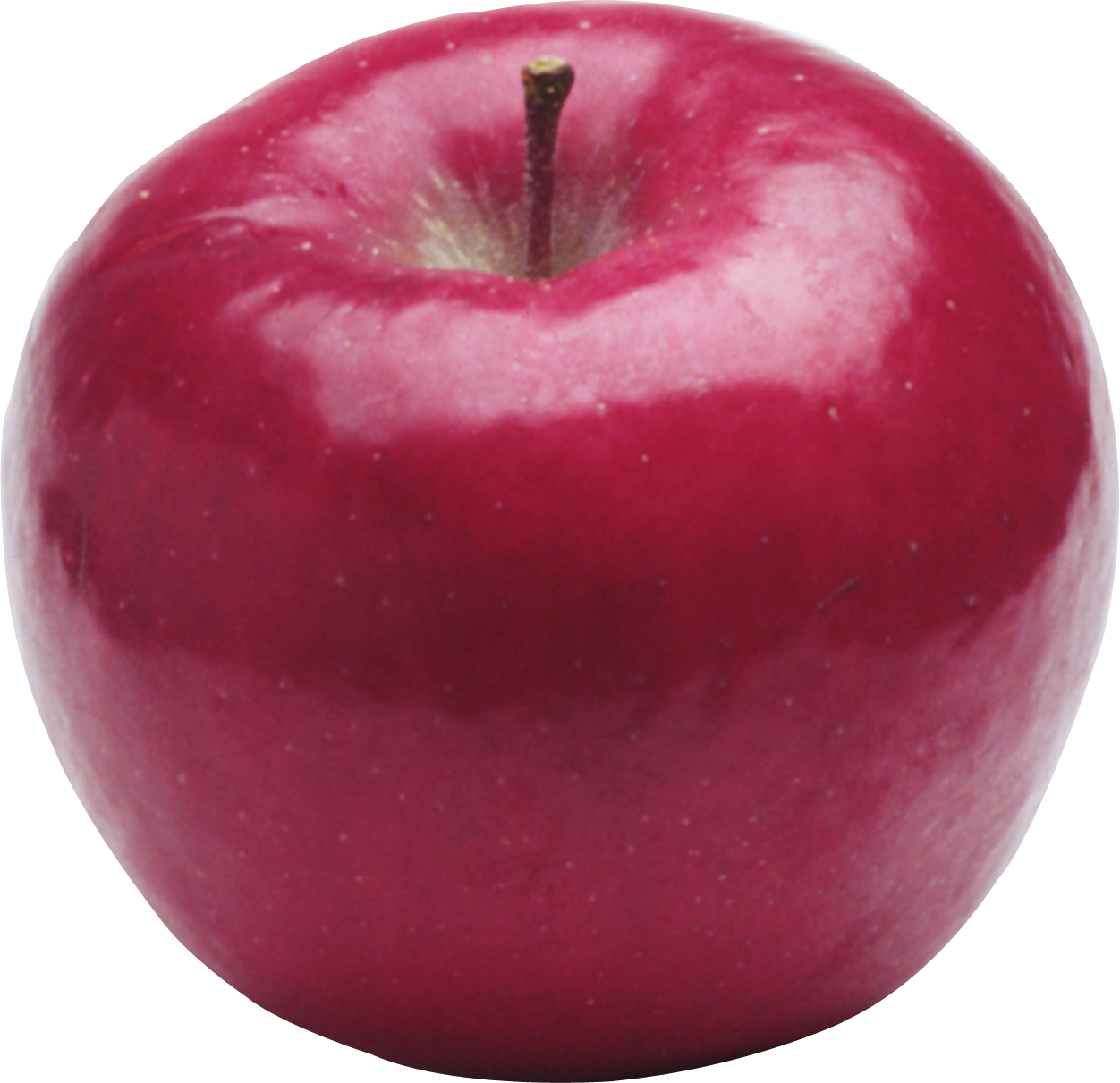 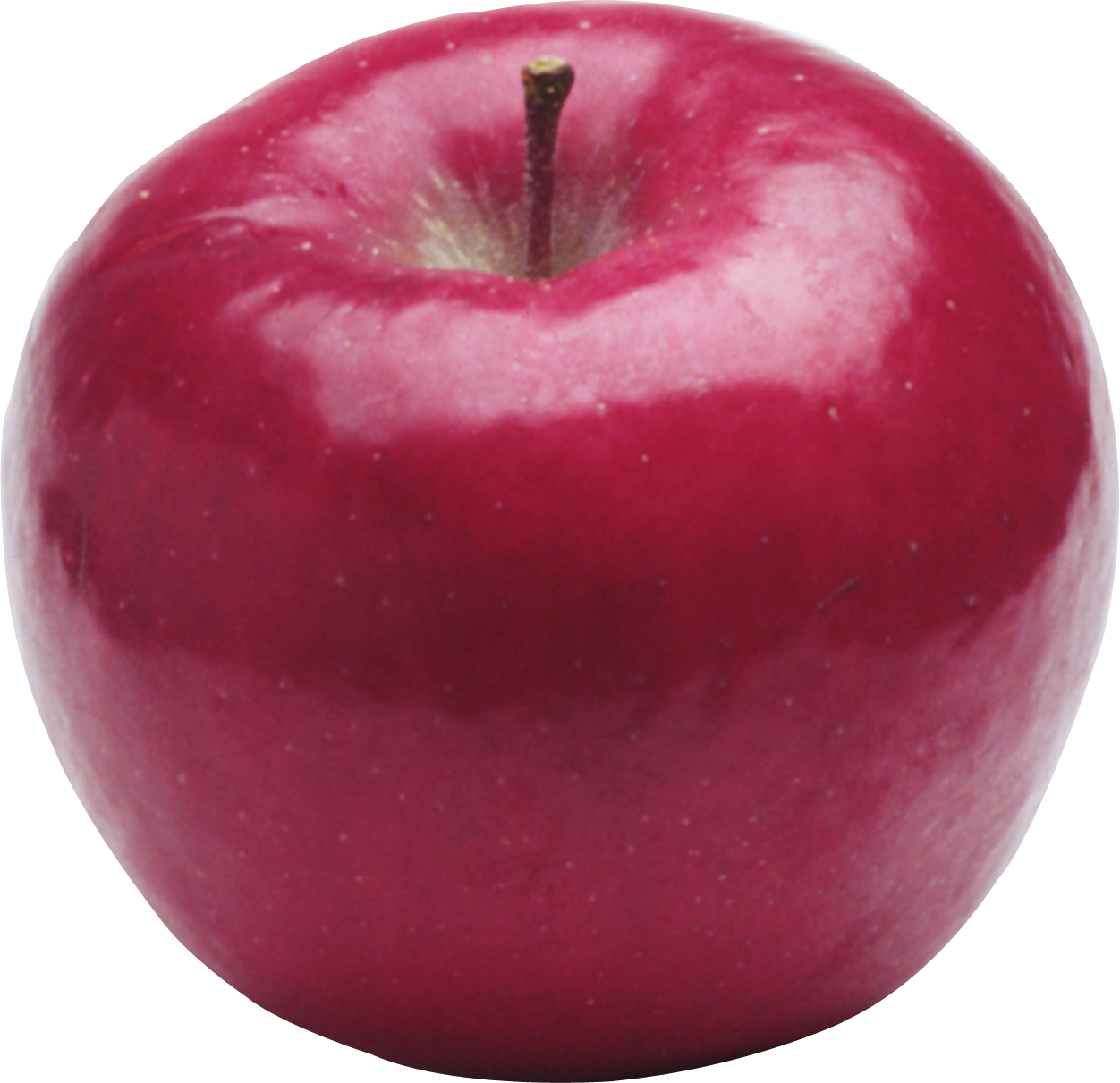 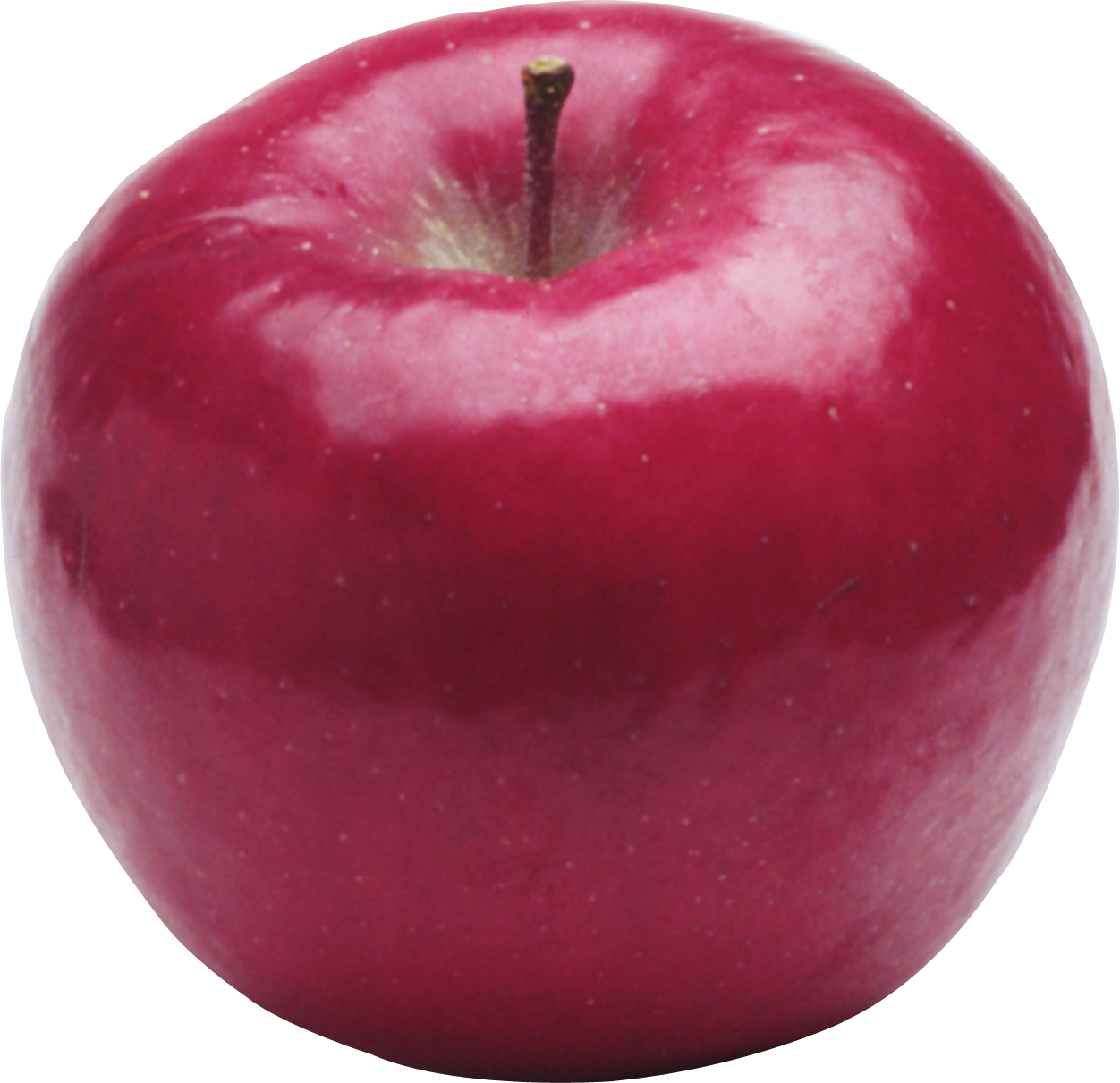 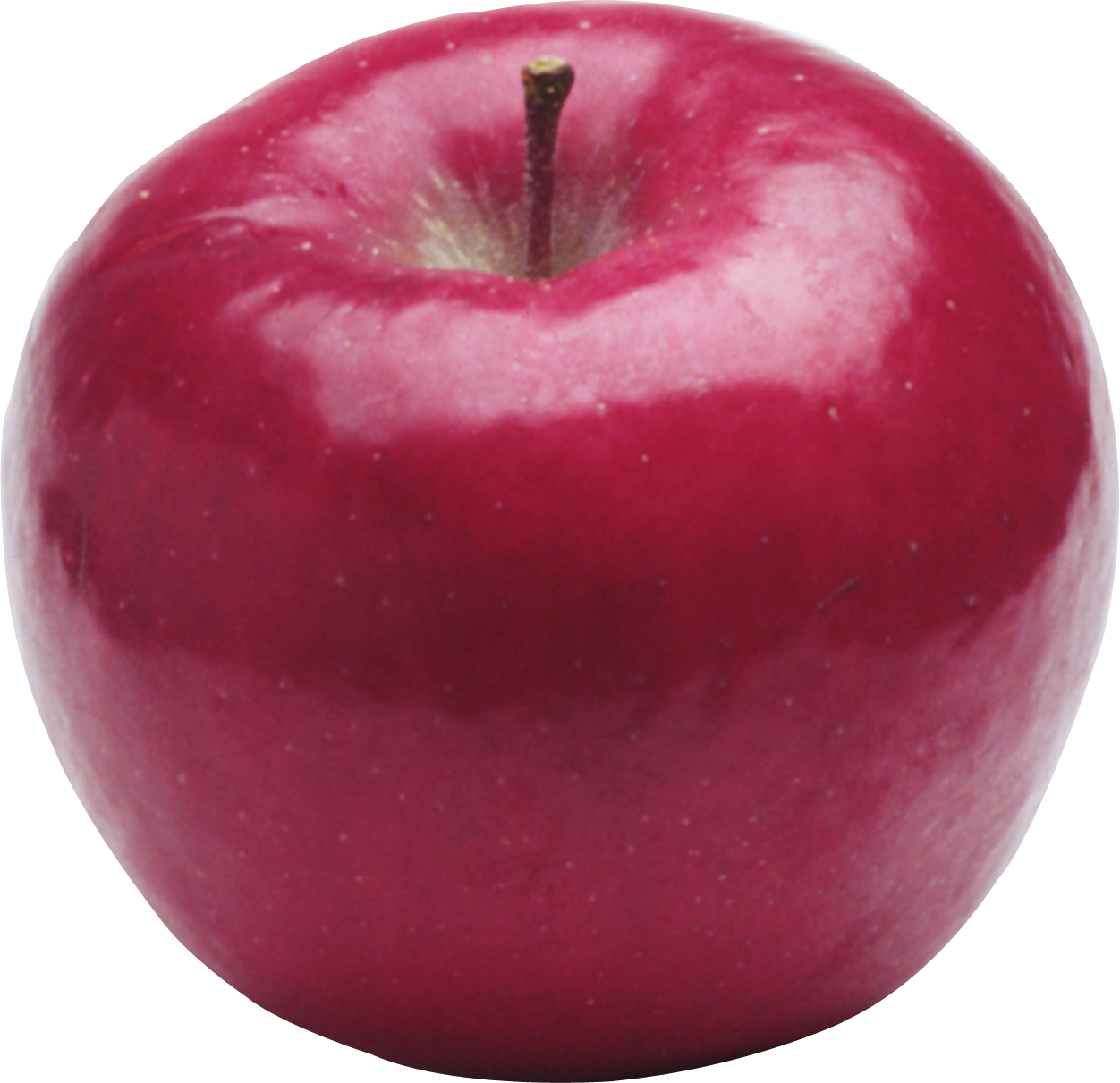 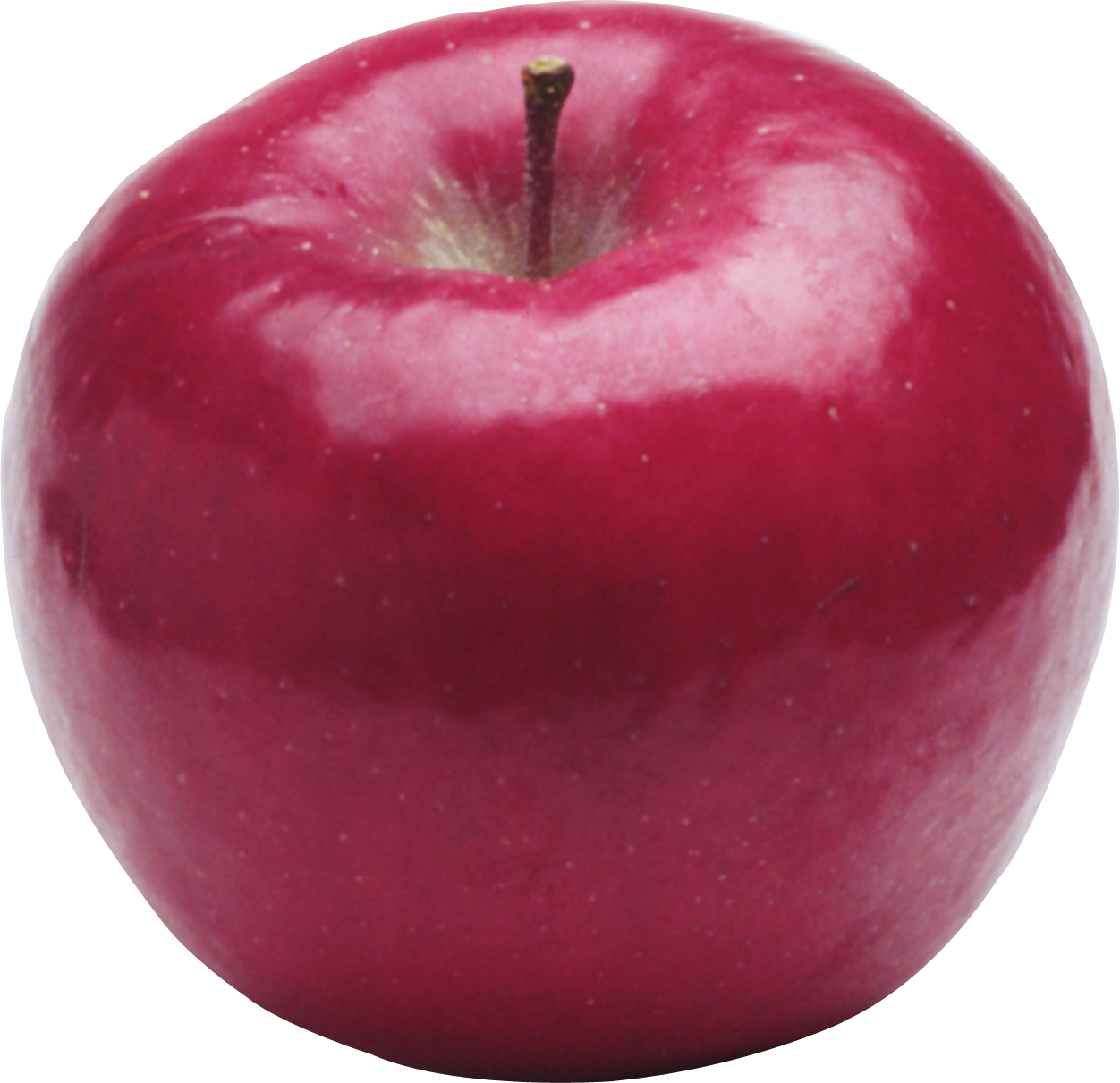 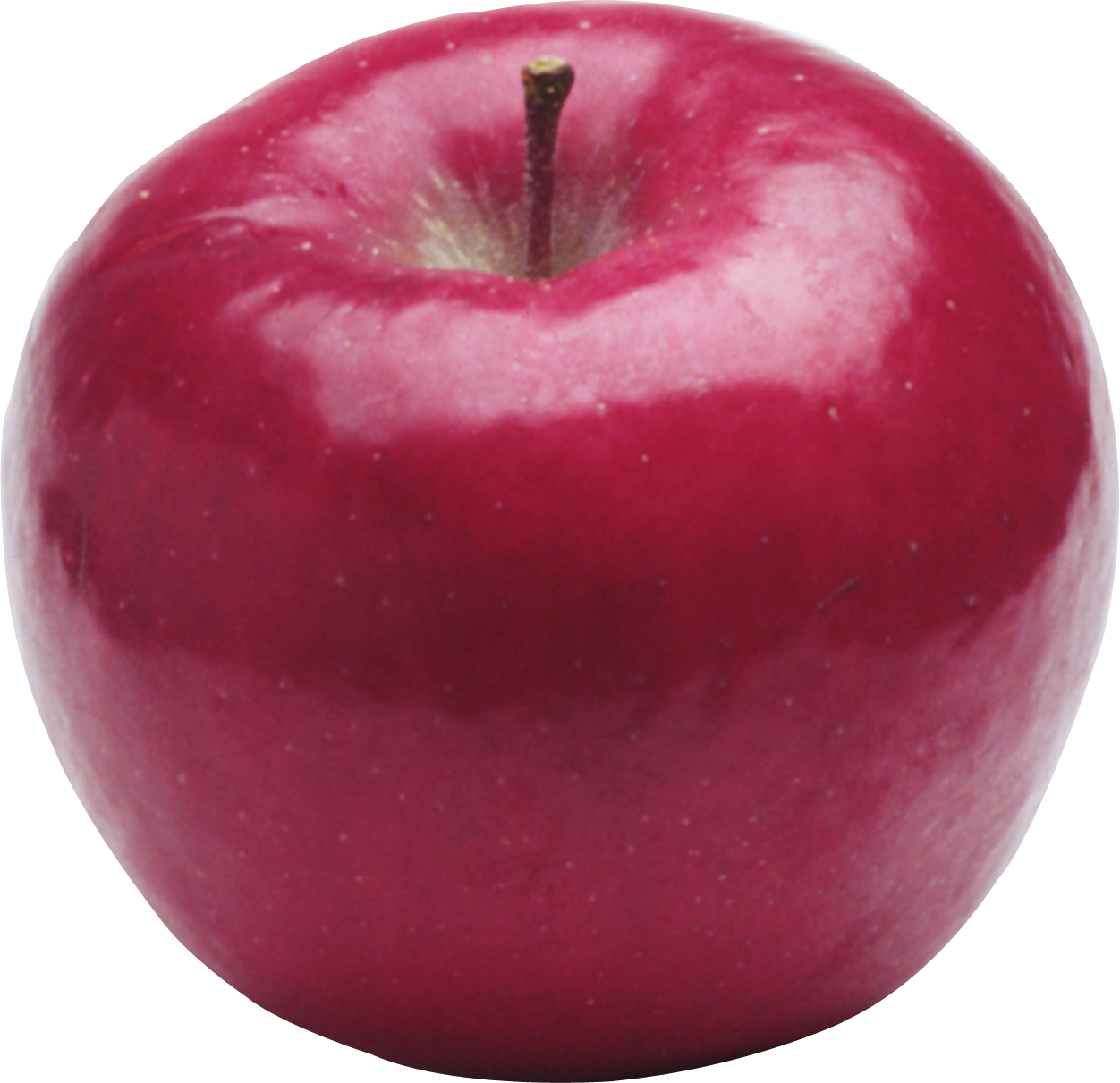 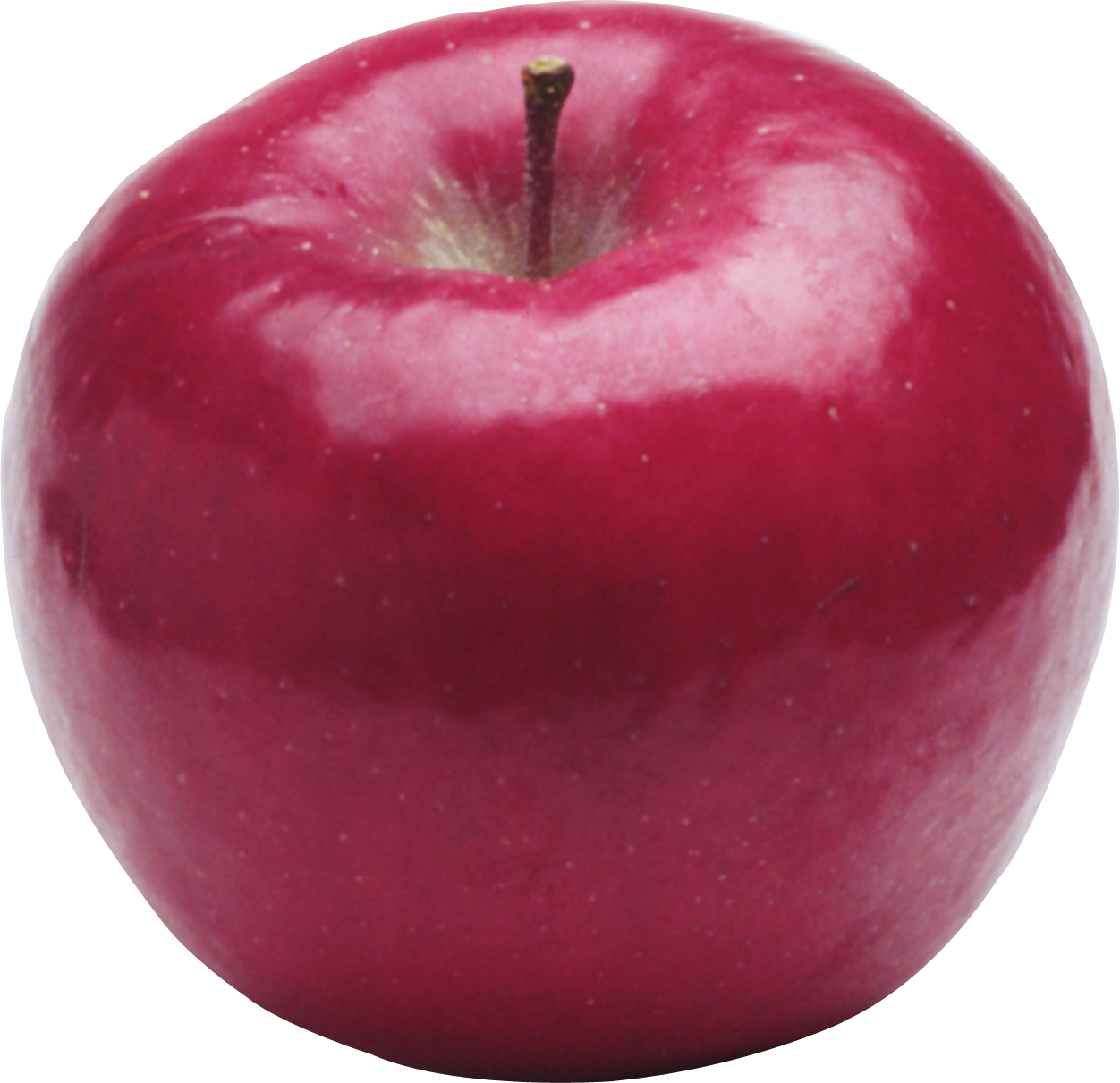 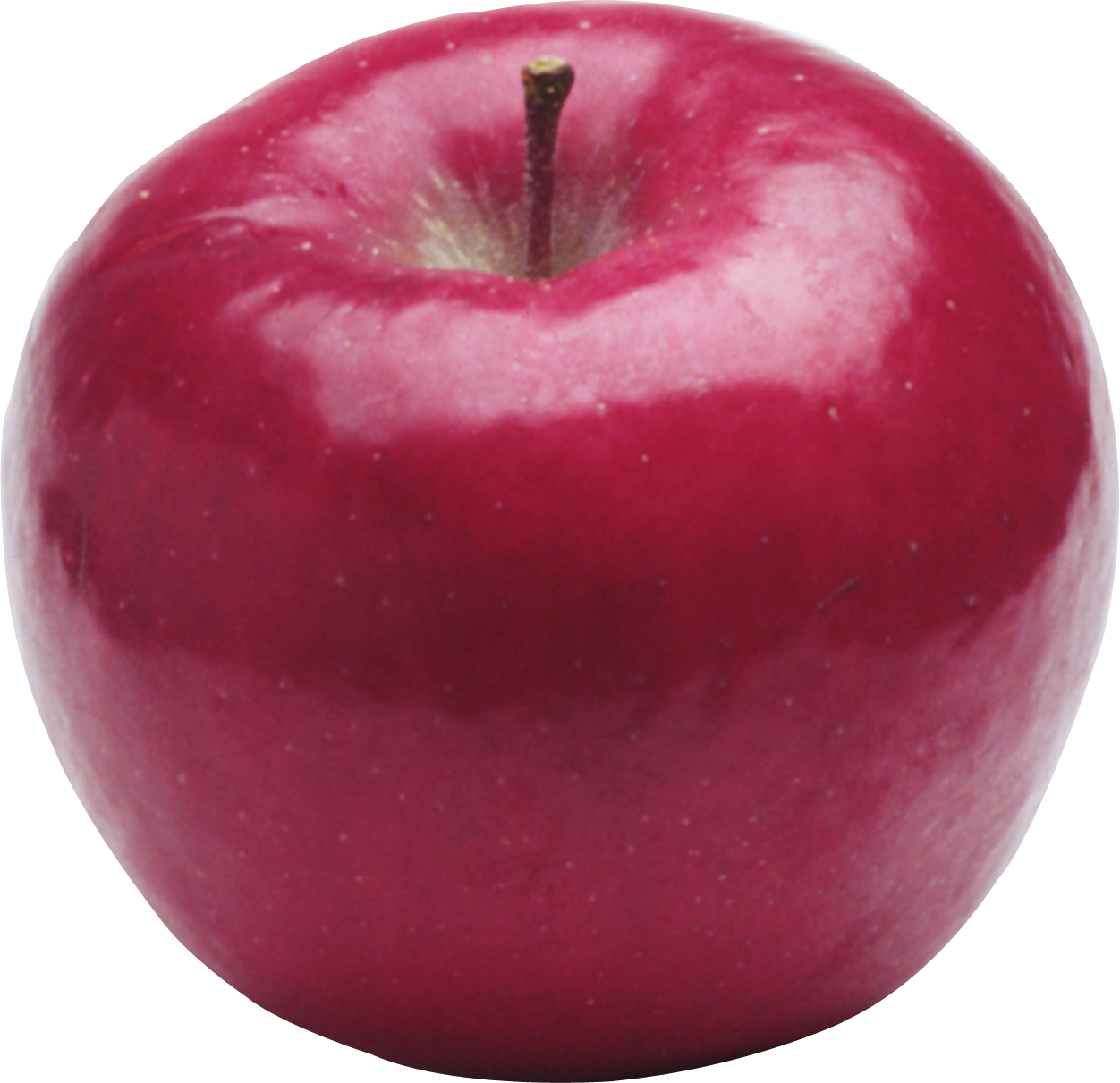 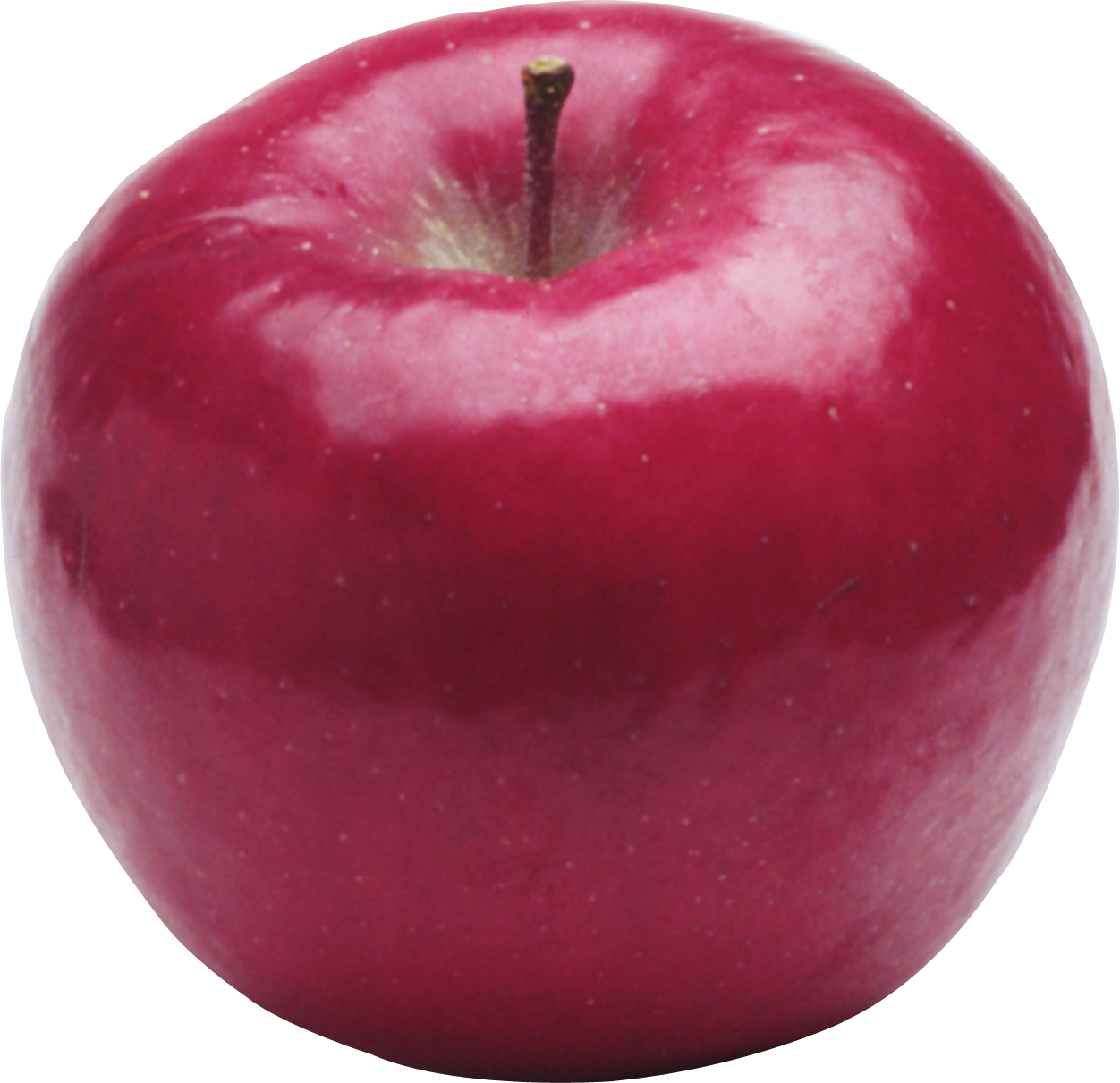 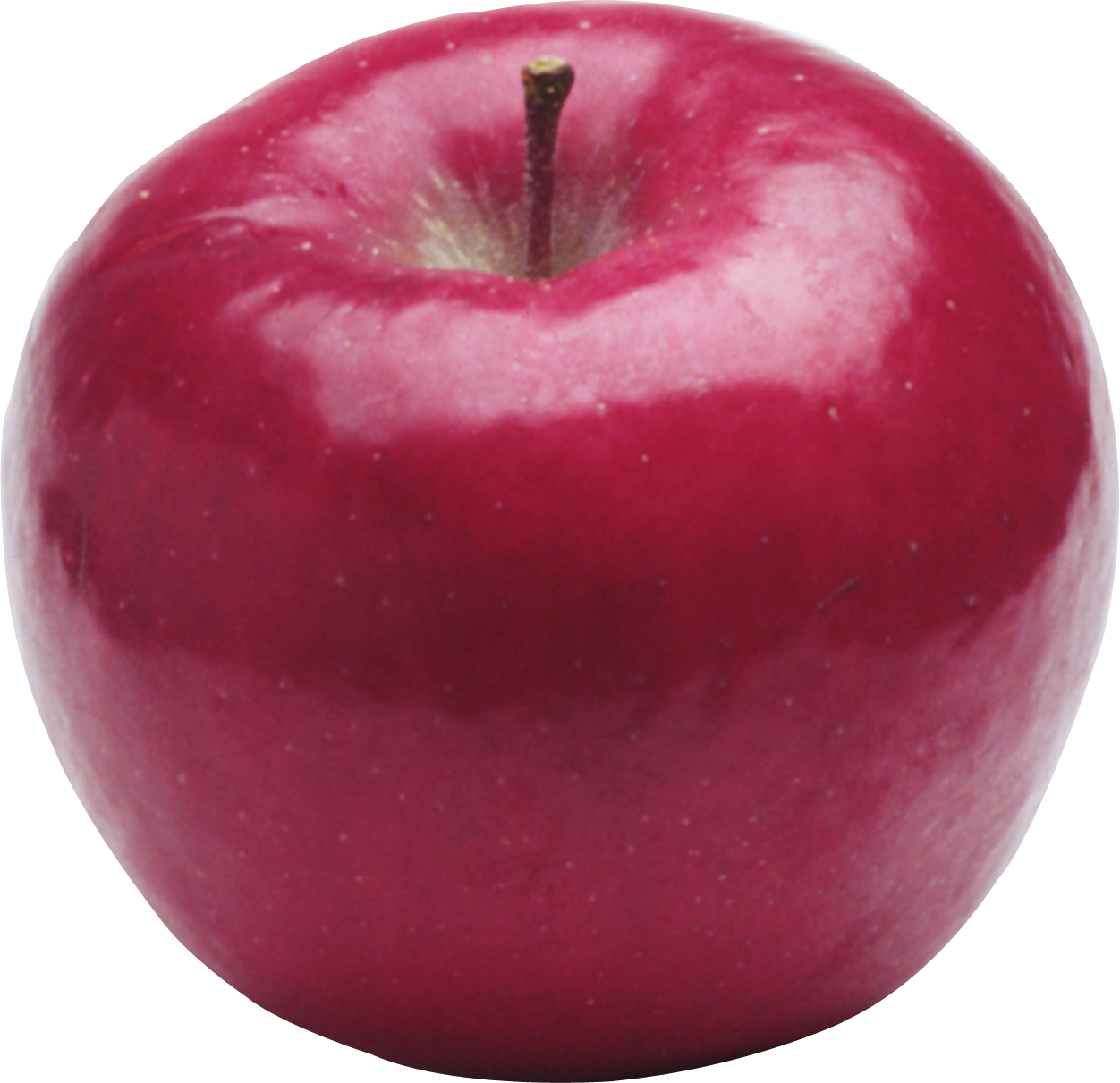 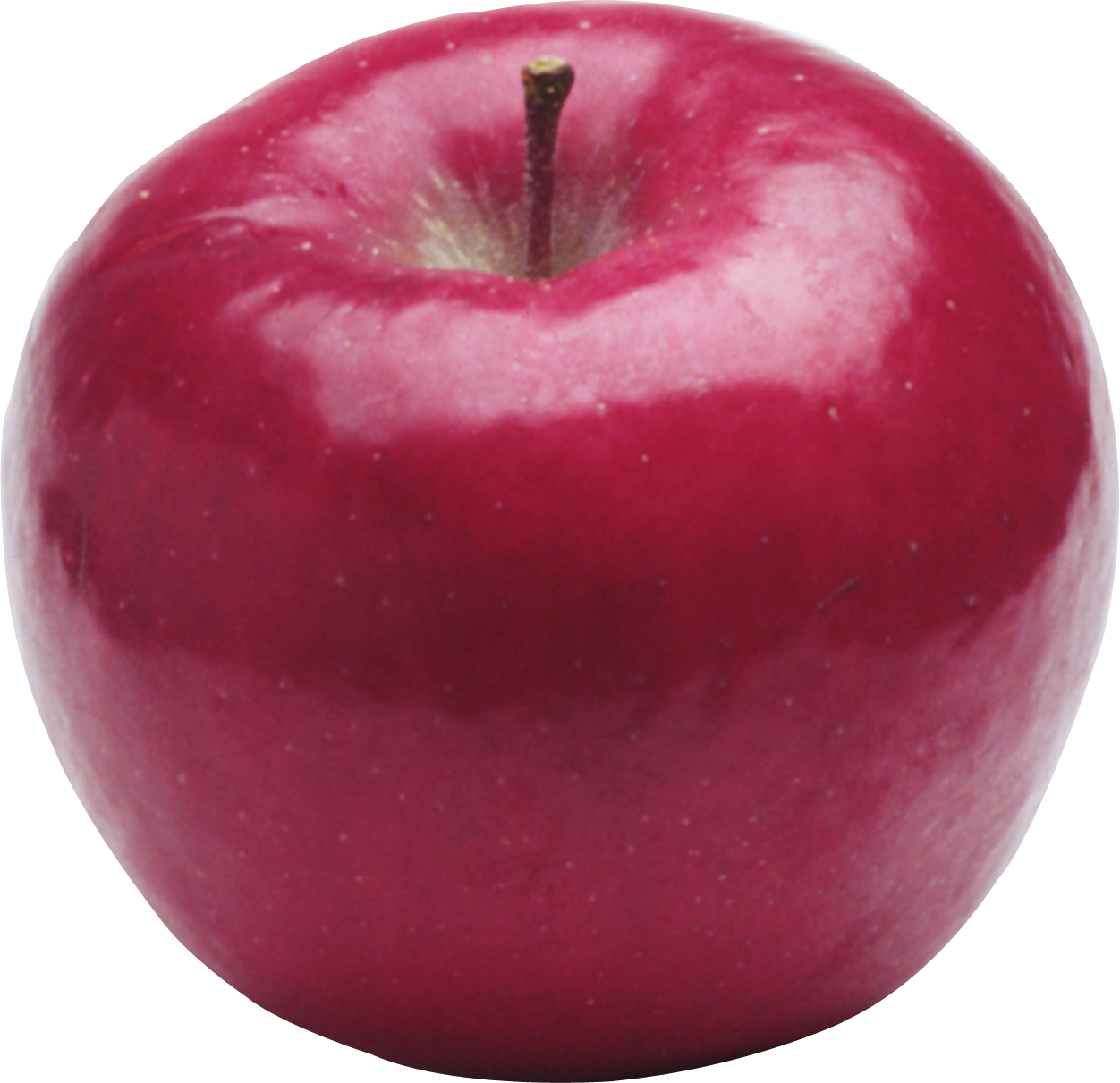 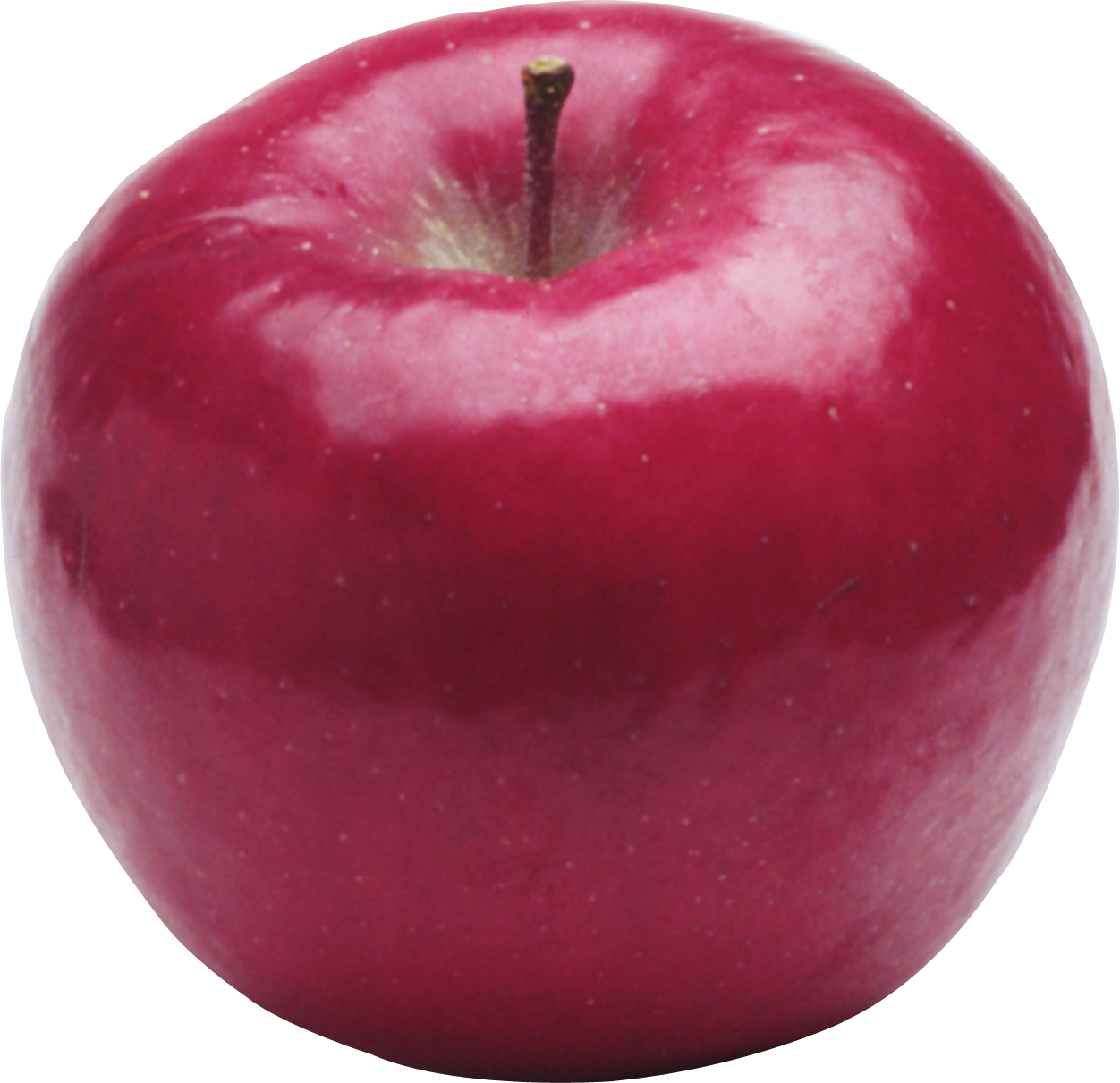 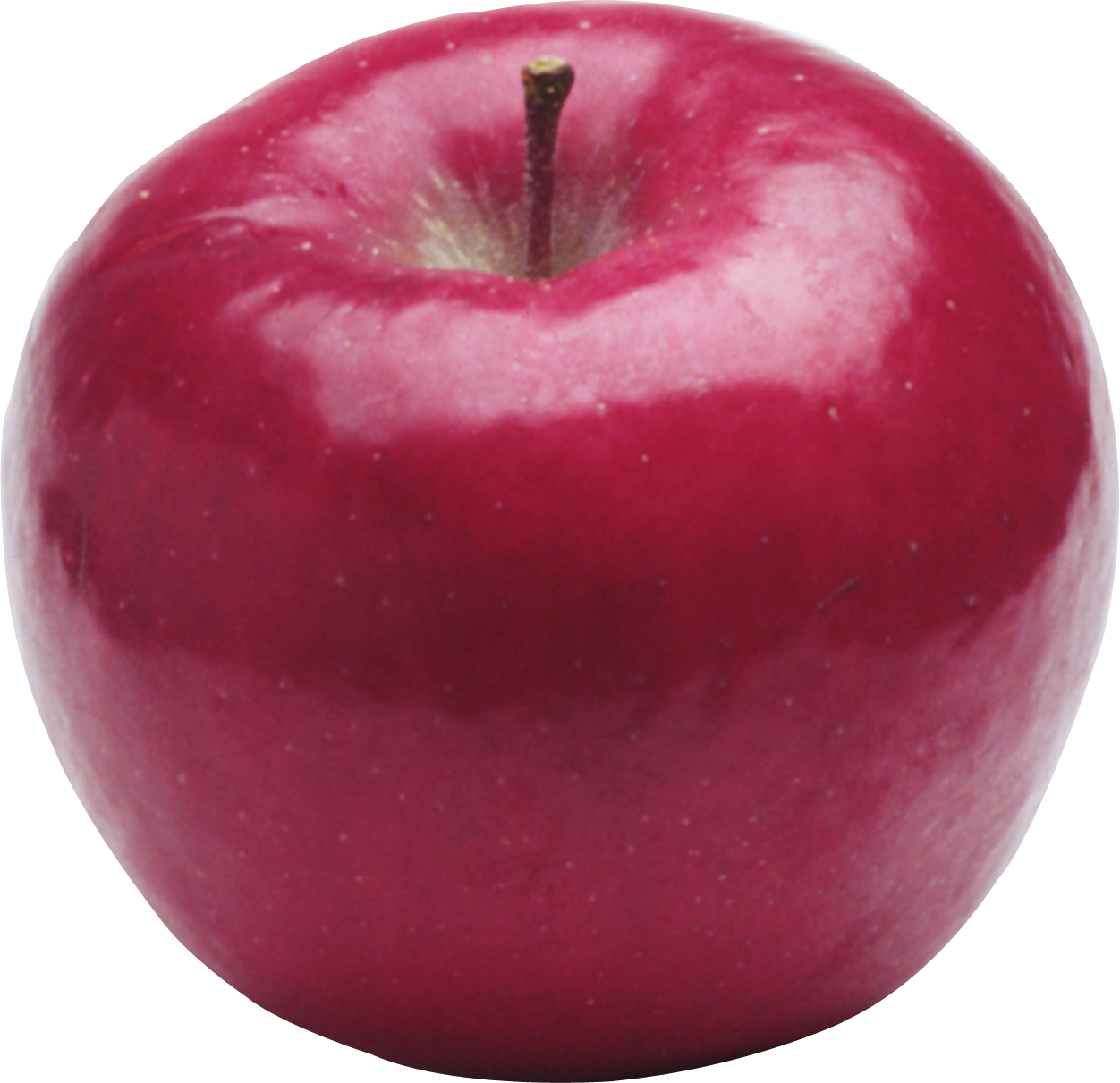 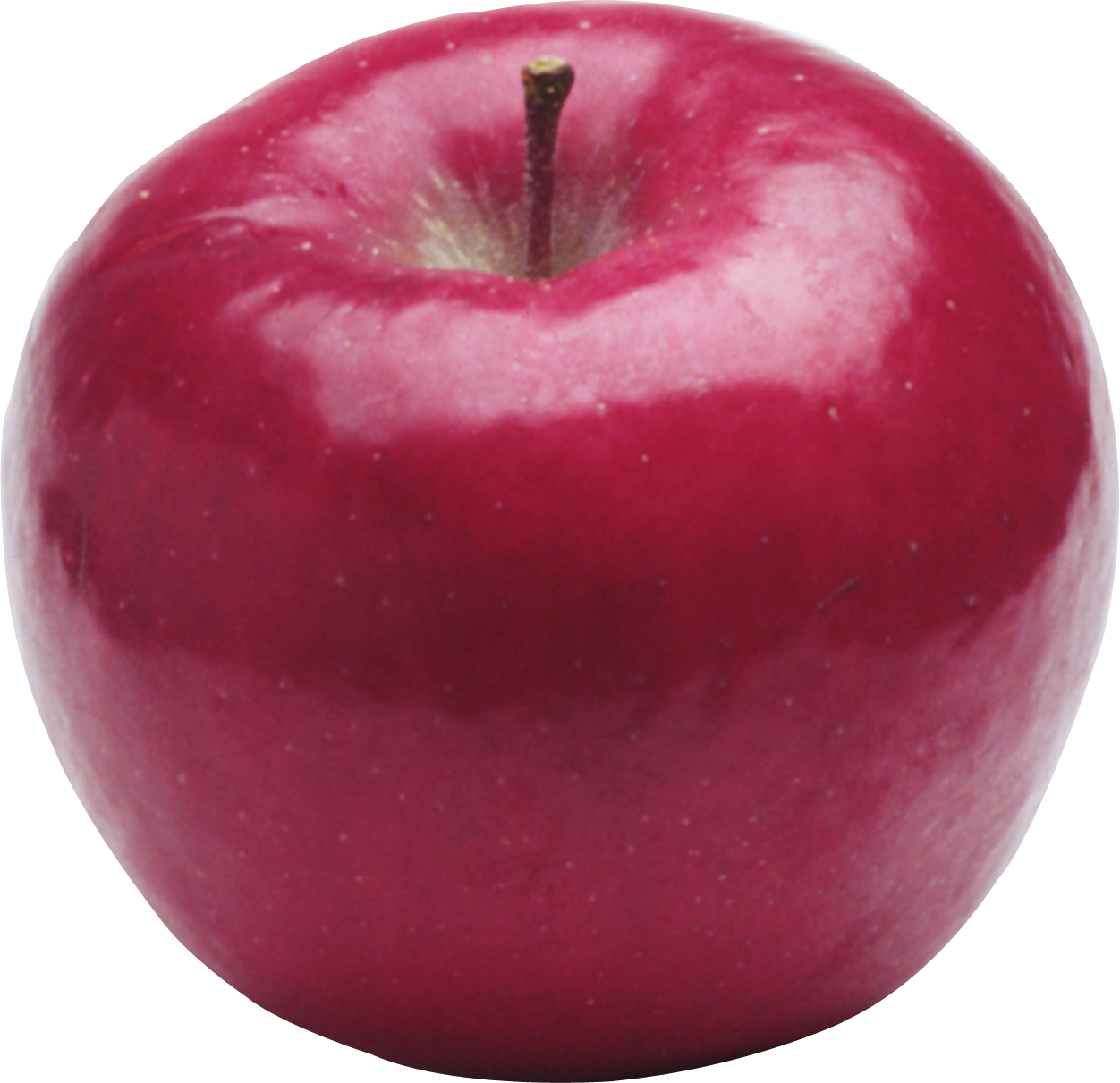 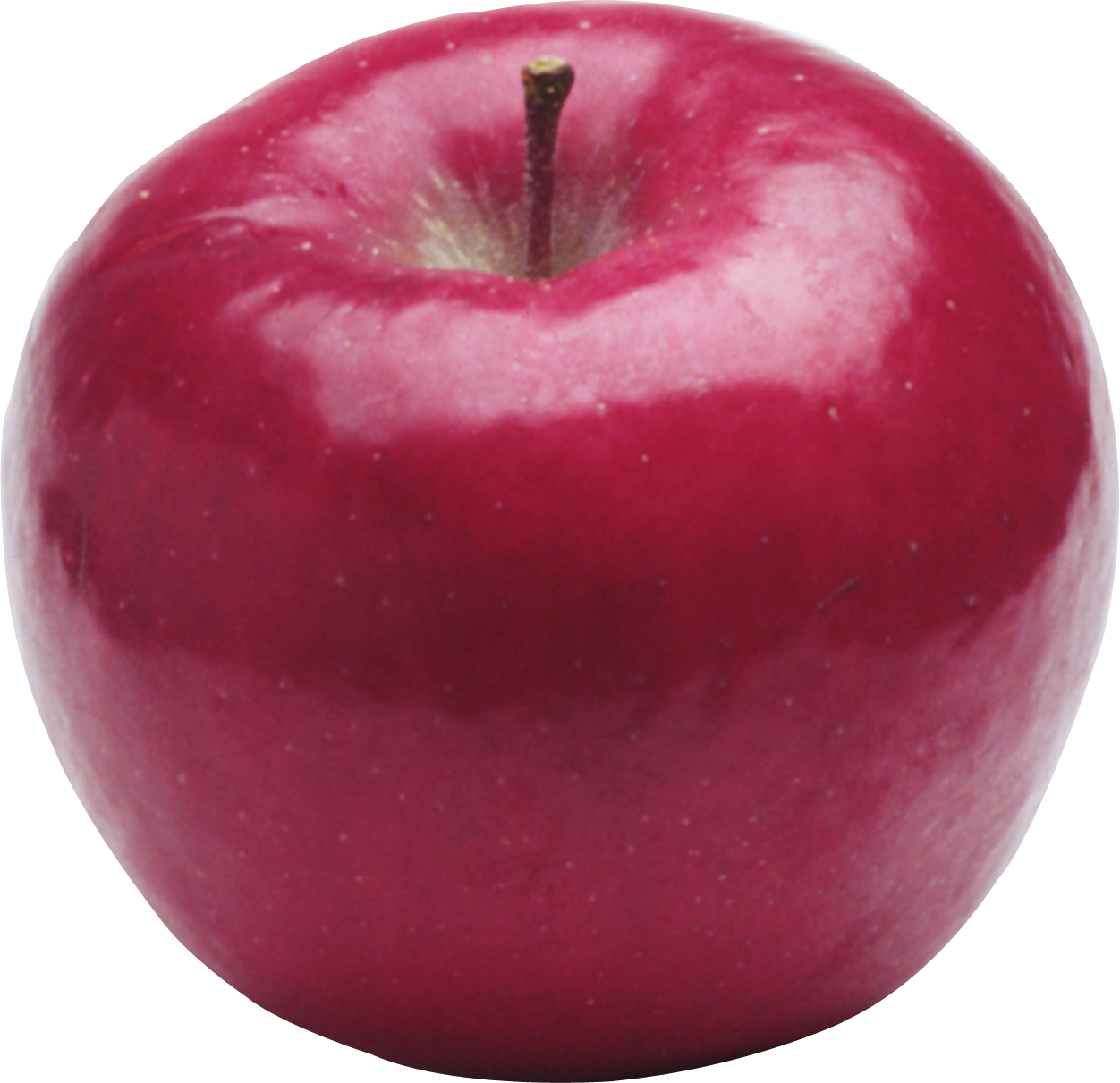 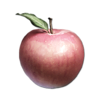 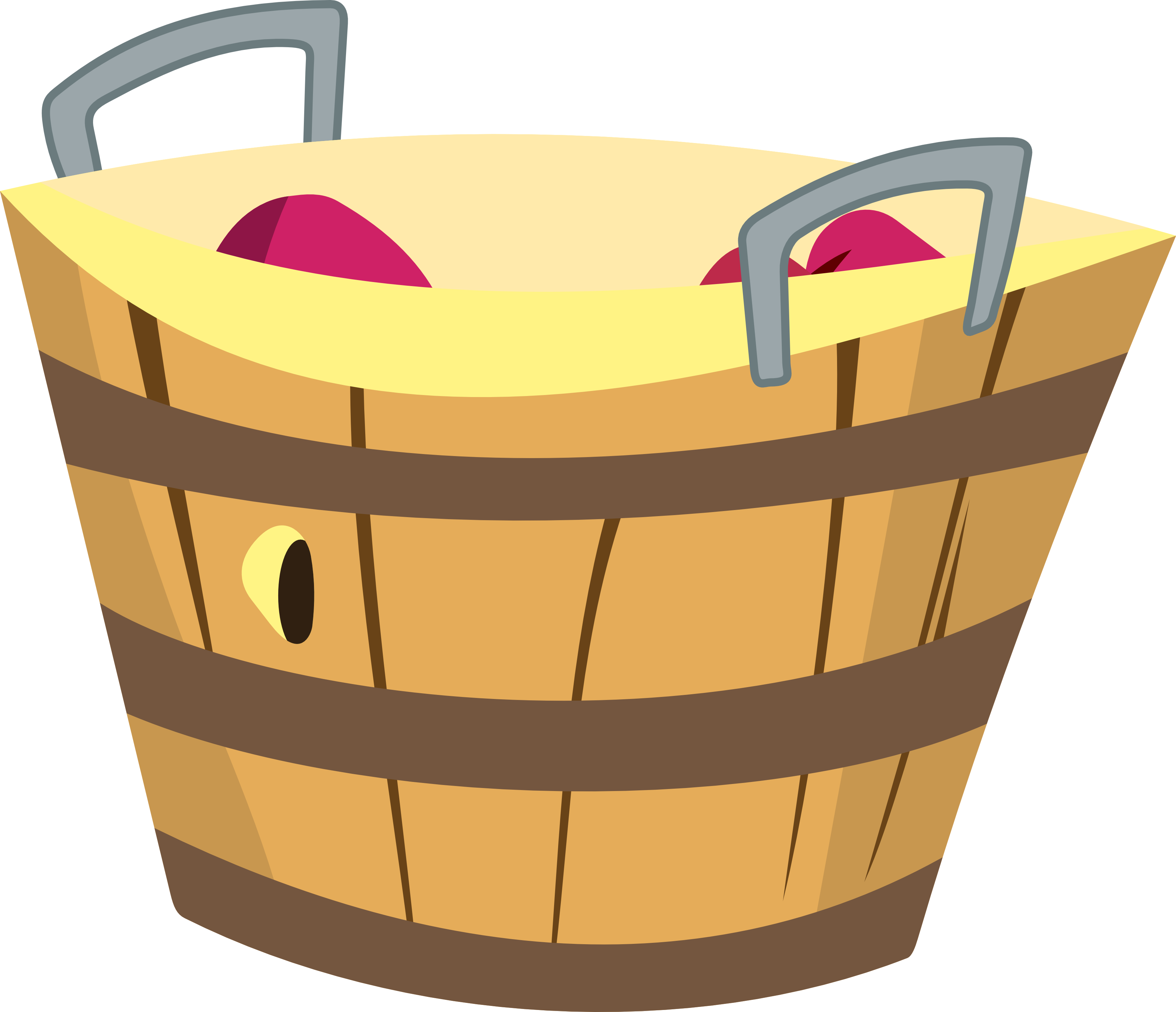 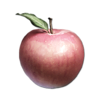 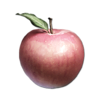 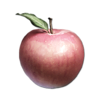 দৃশ্যটি মনোযোগ দিয়ে দেখো
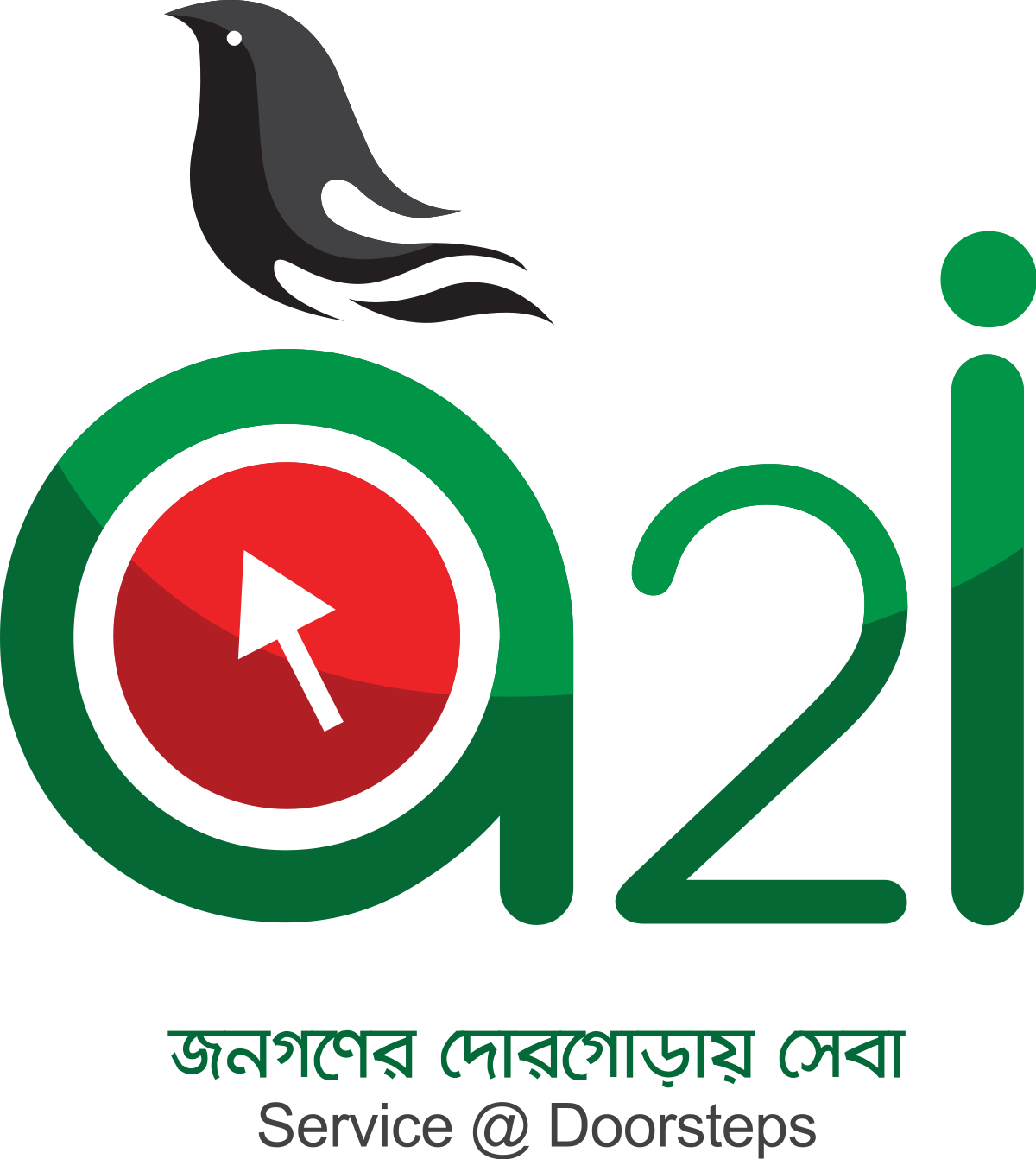 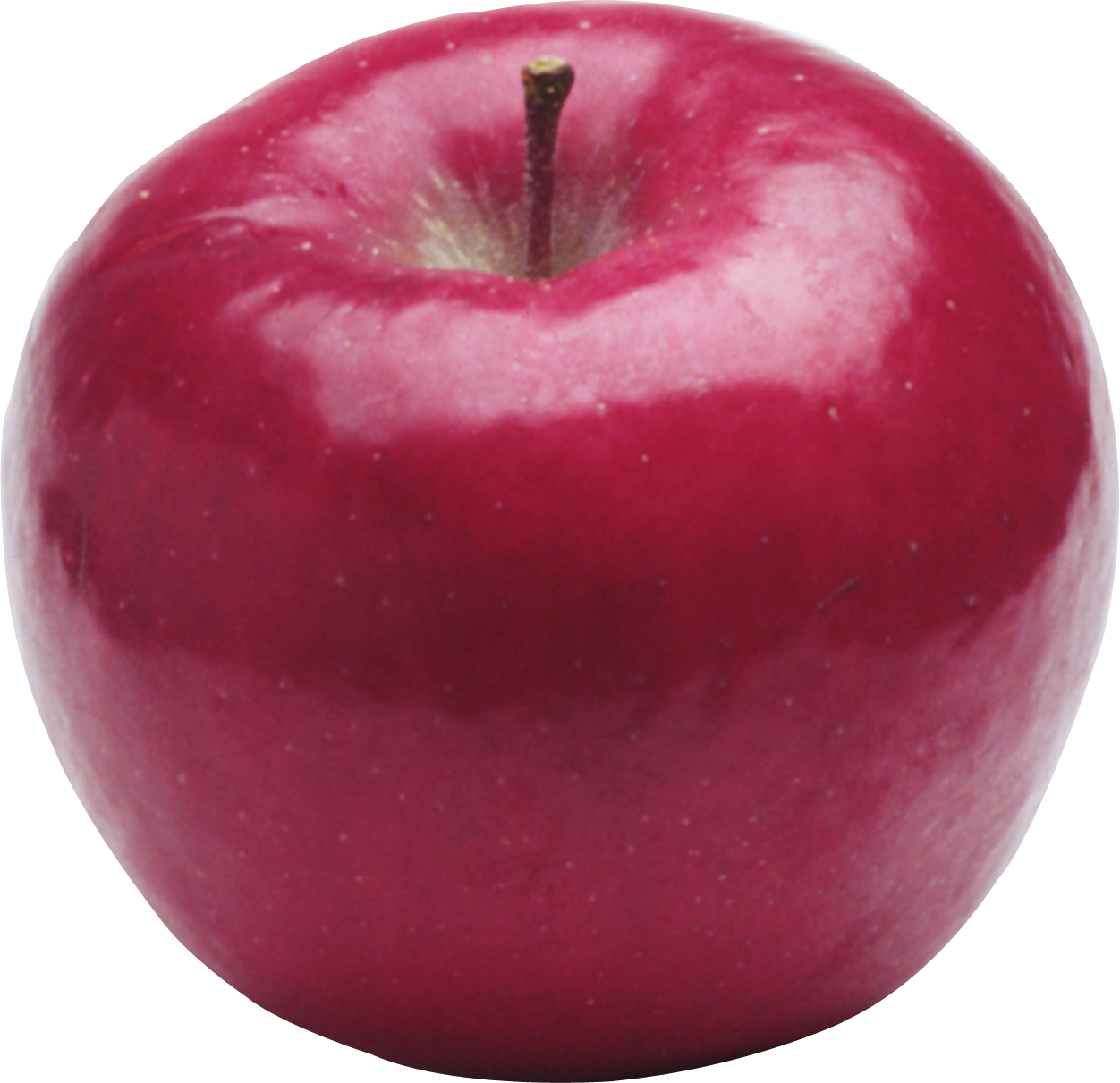 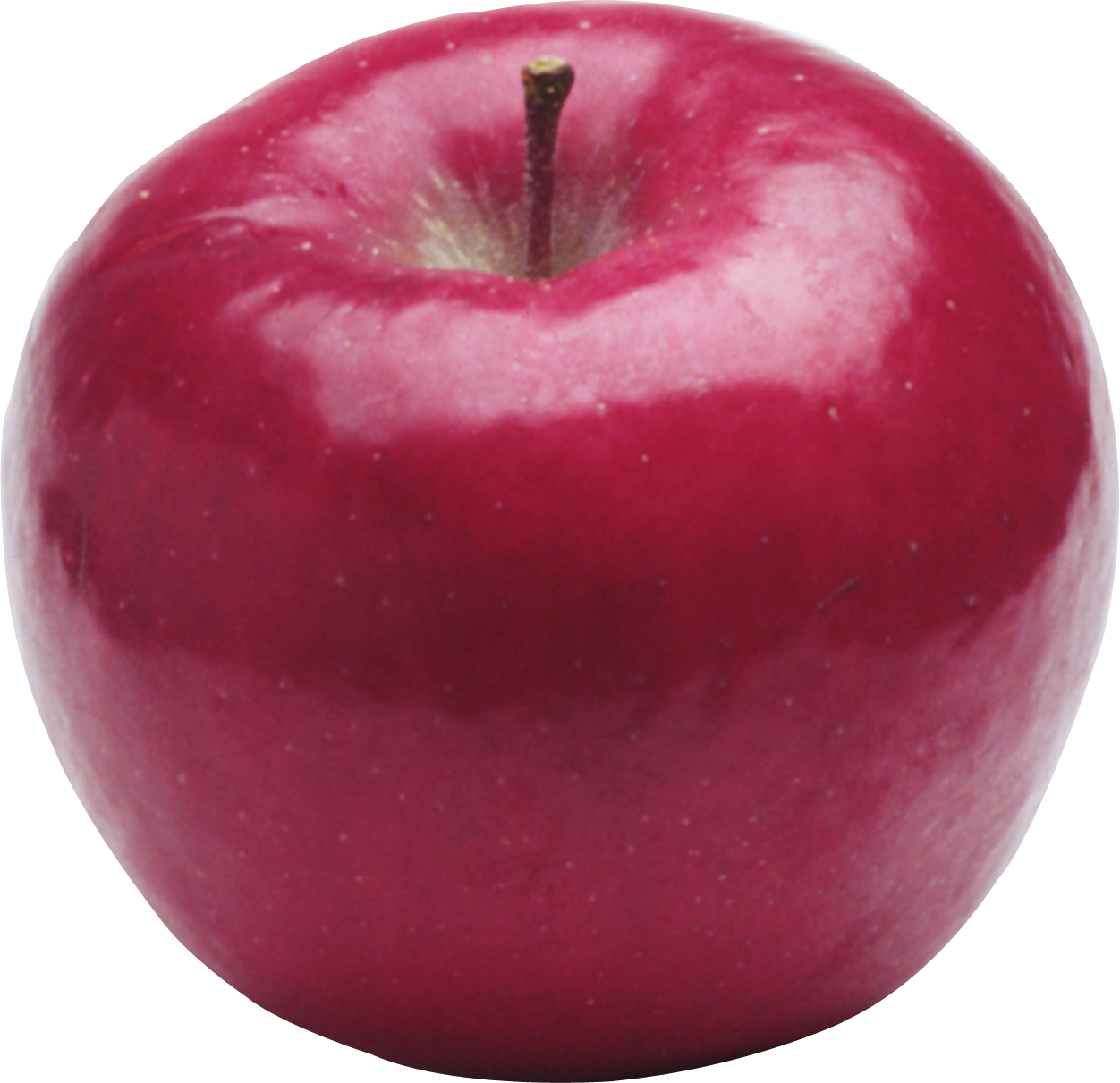 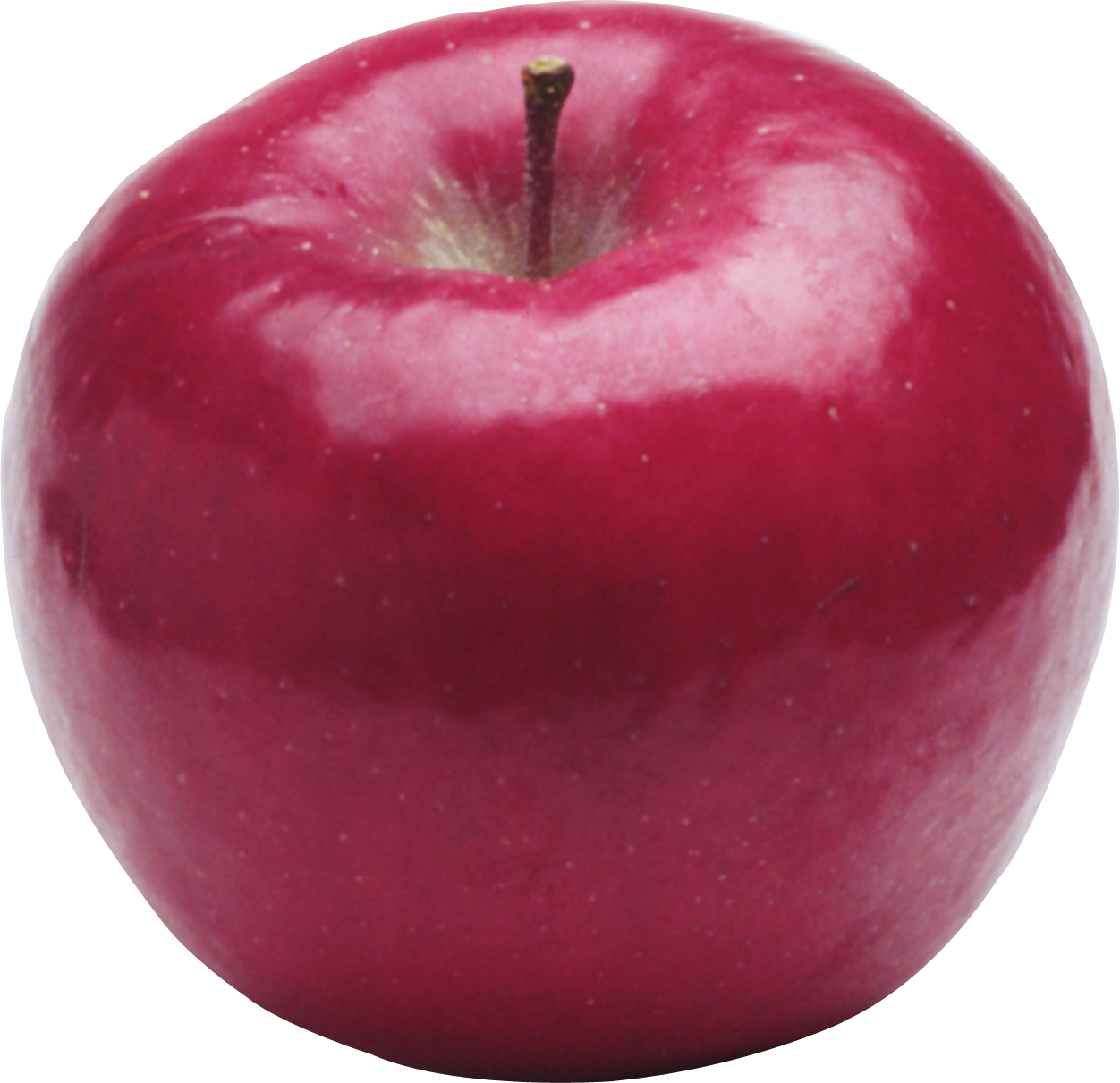 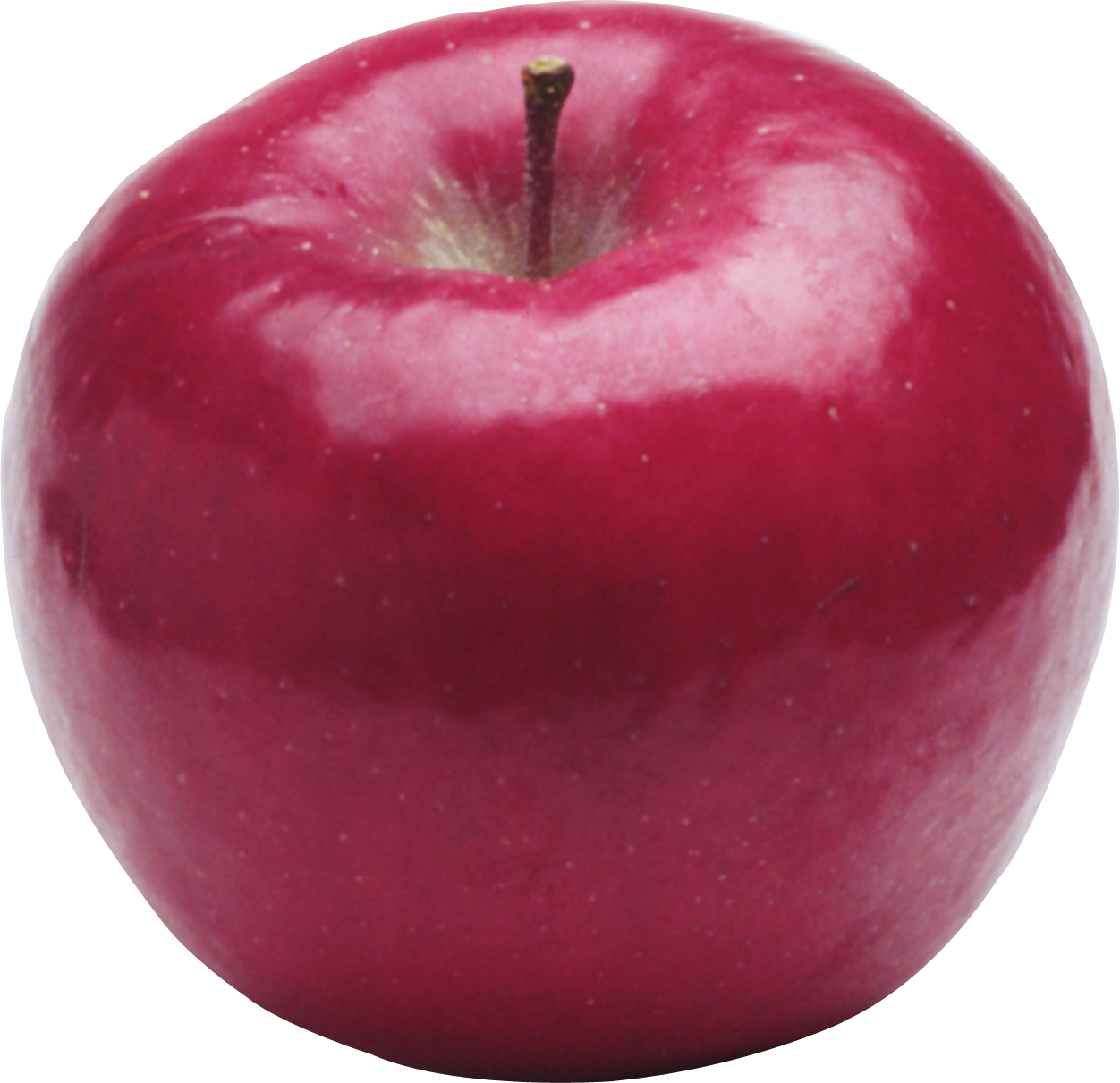 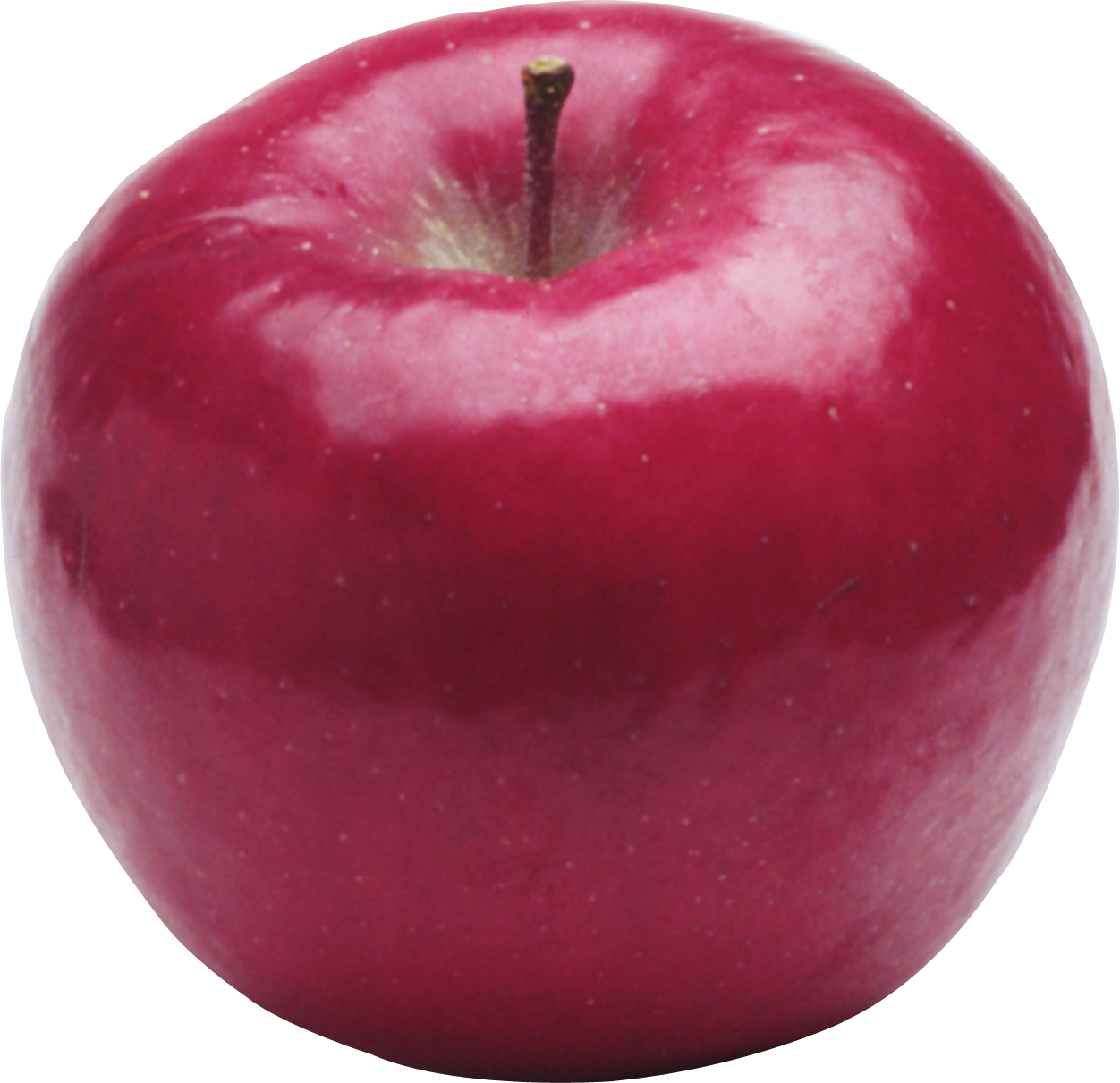 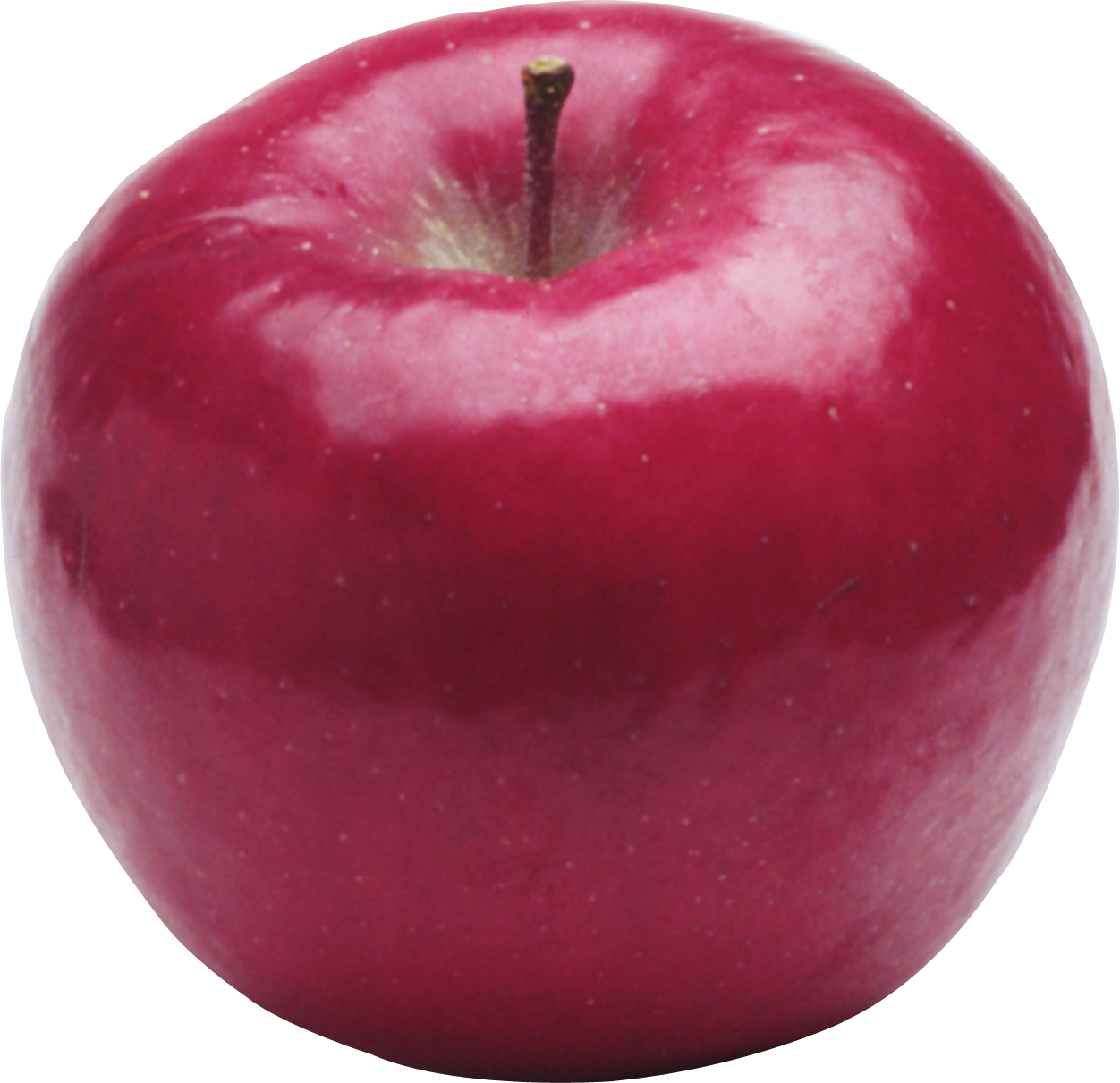 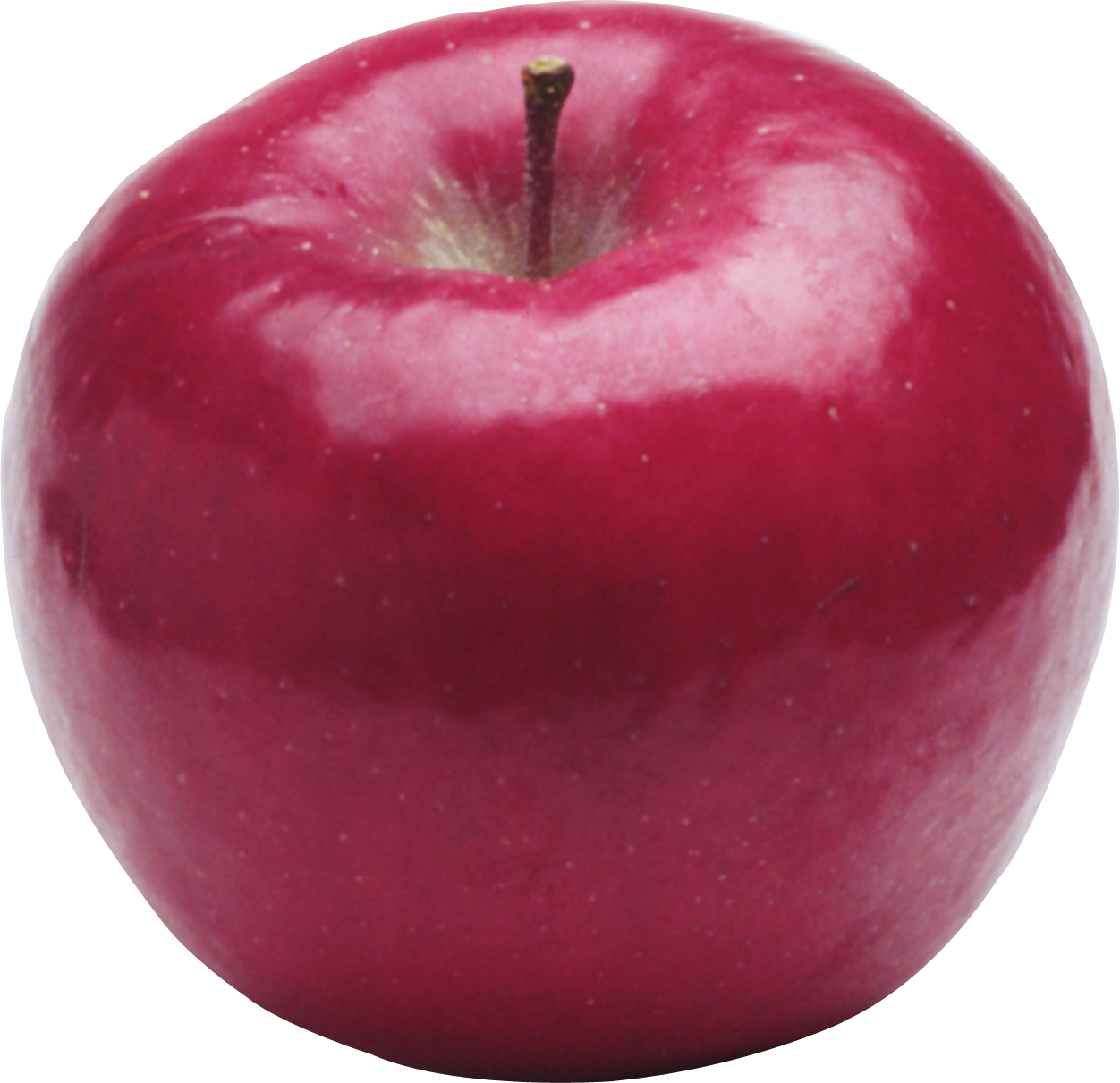 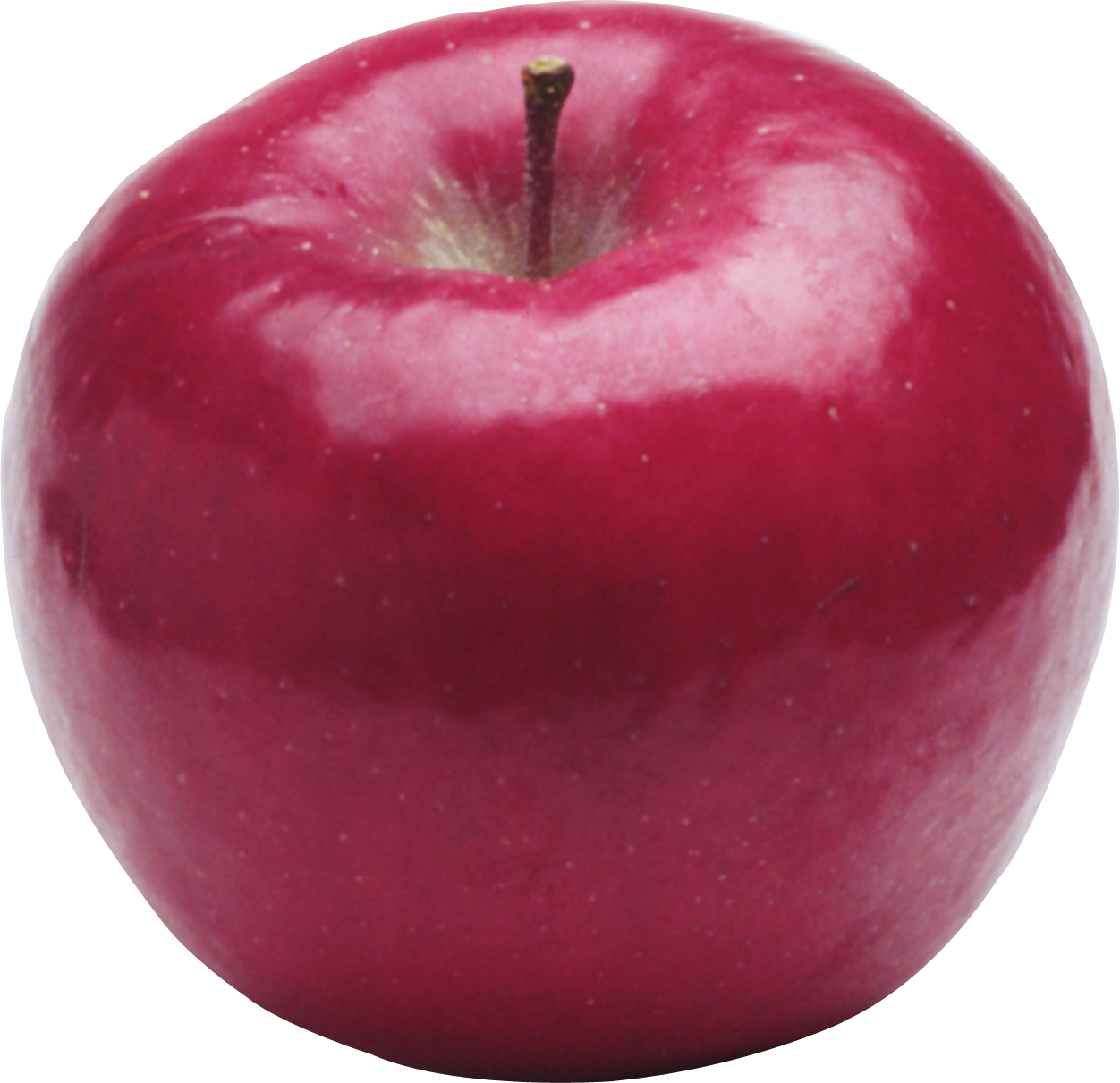 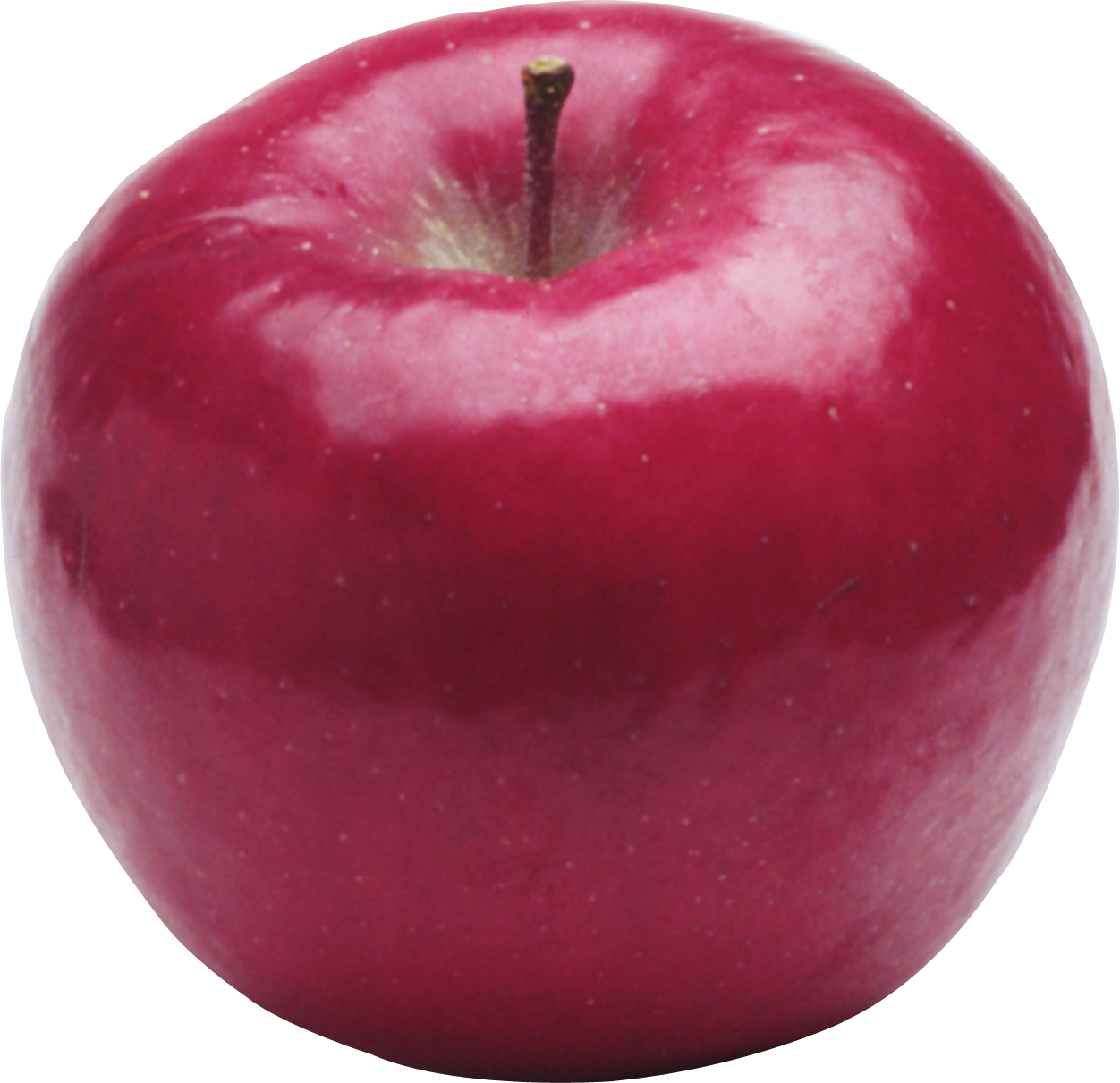 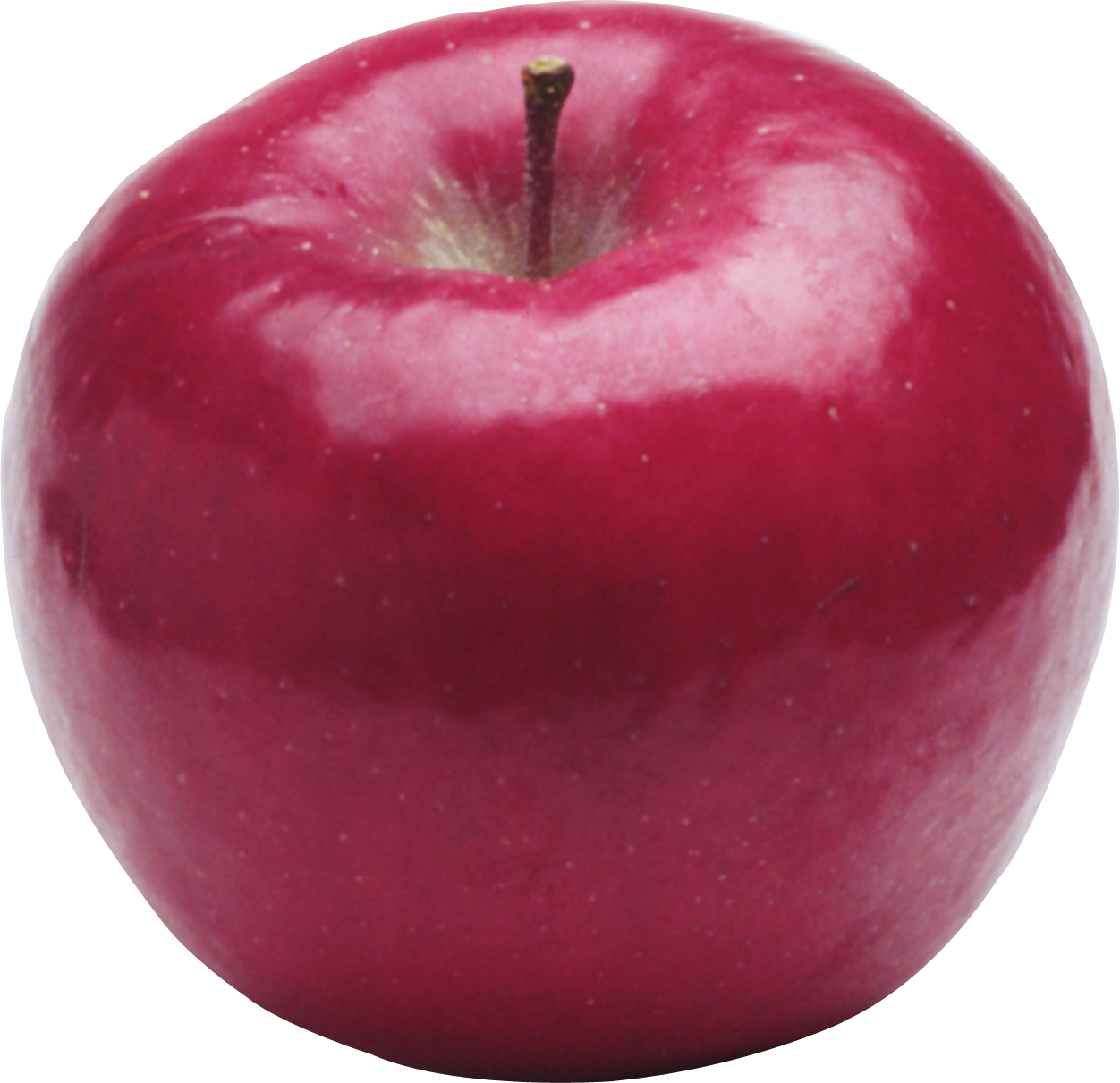 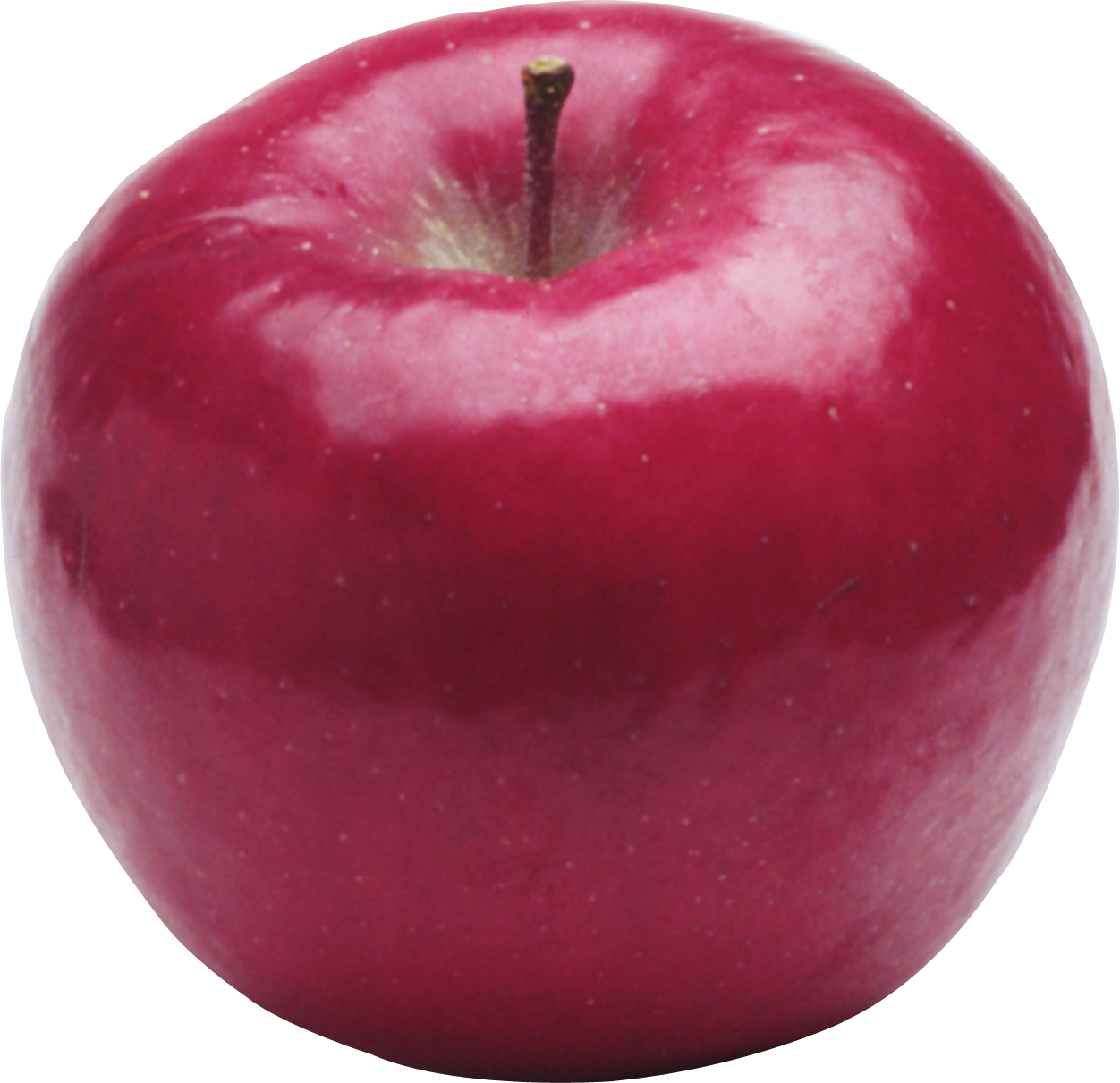 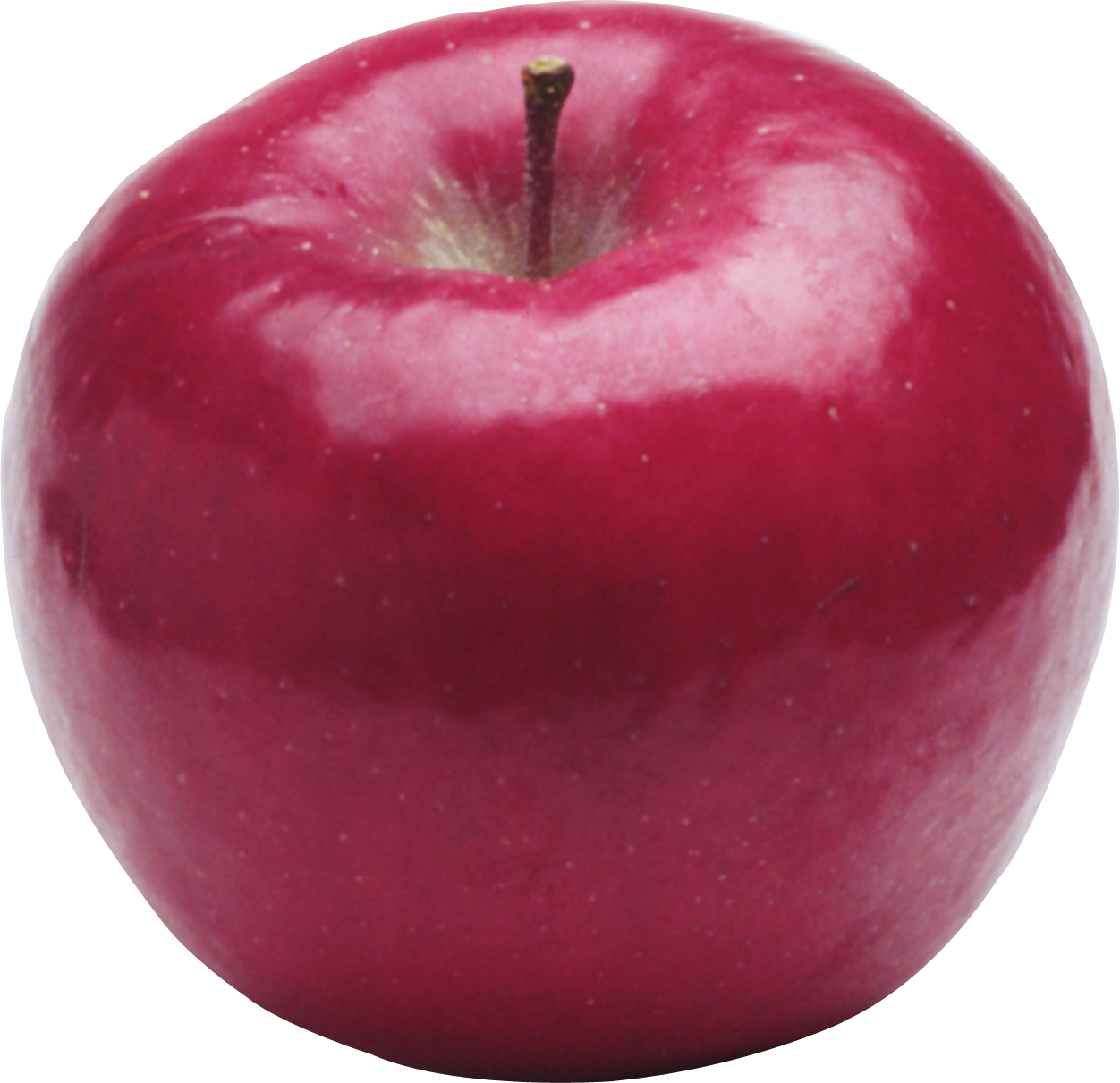 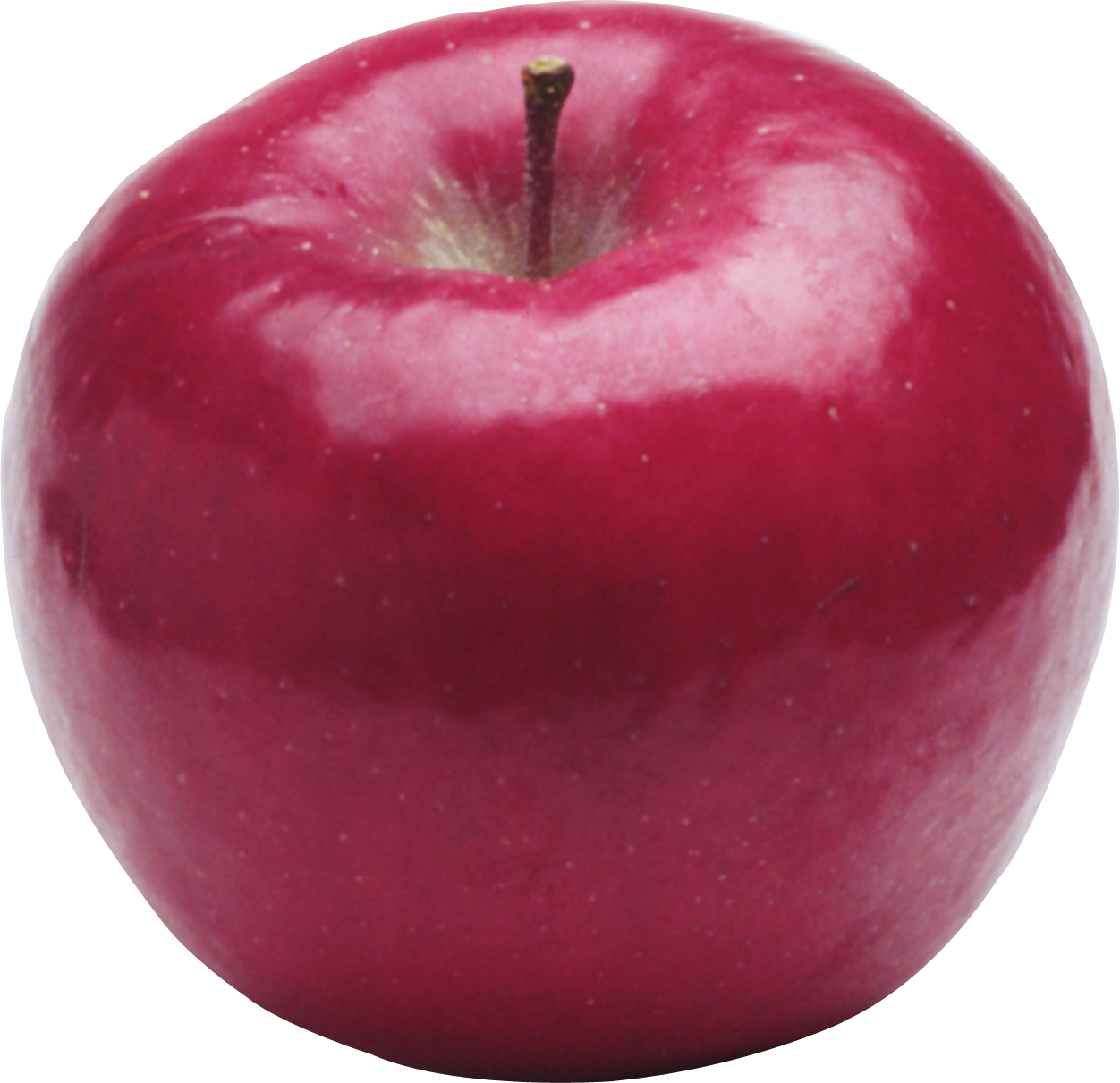 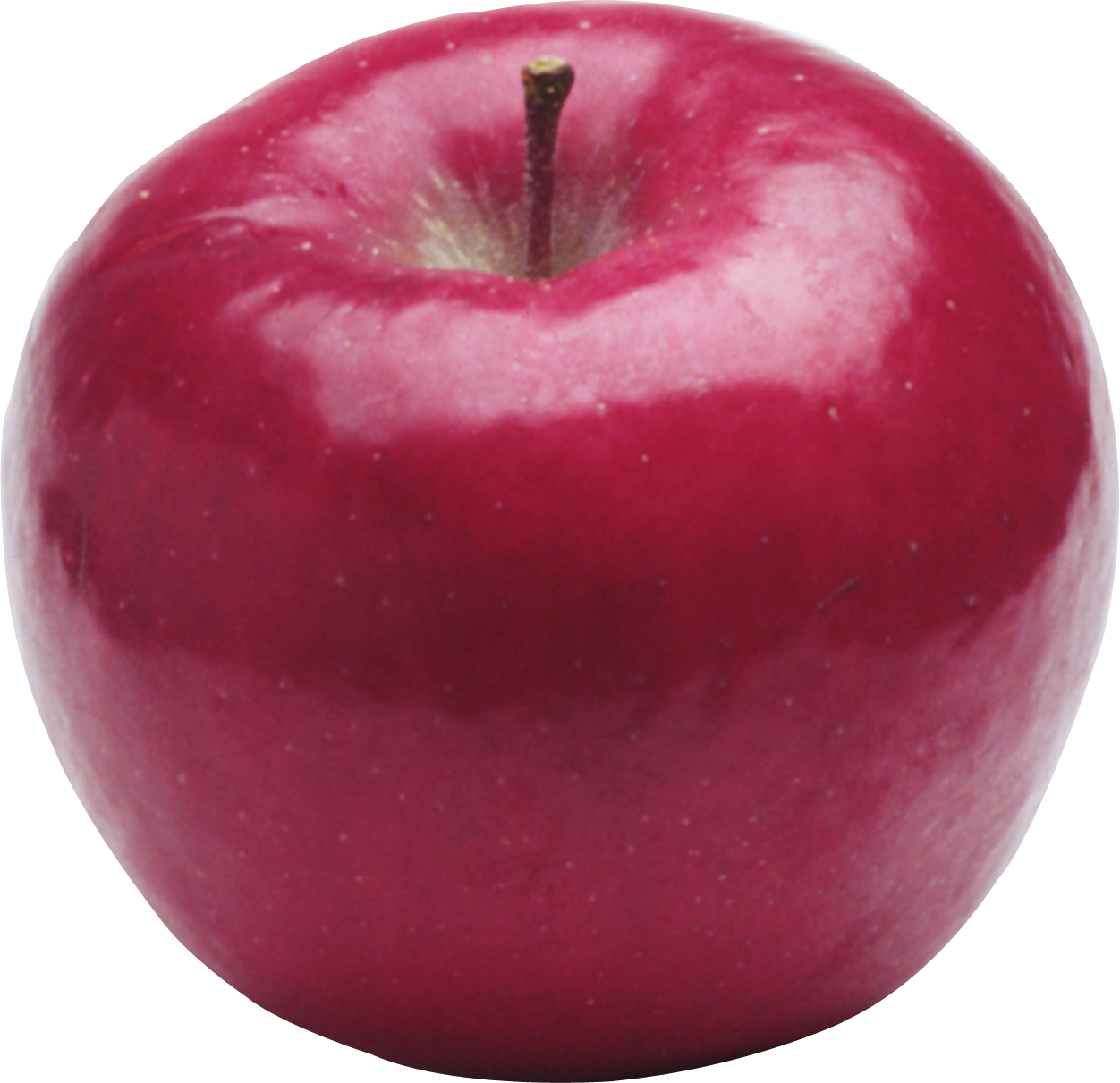 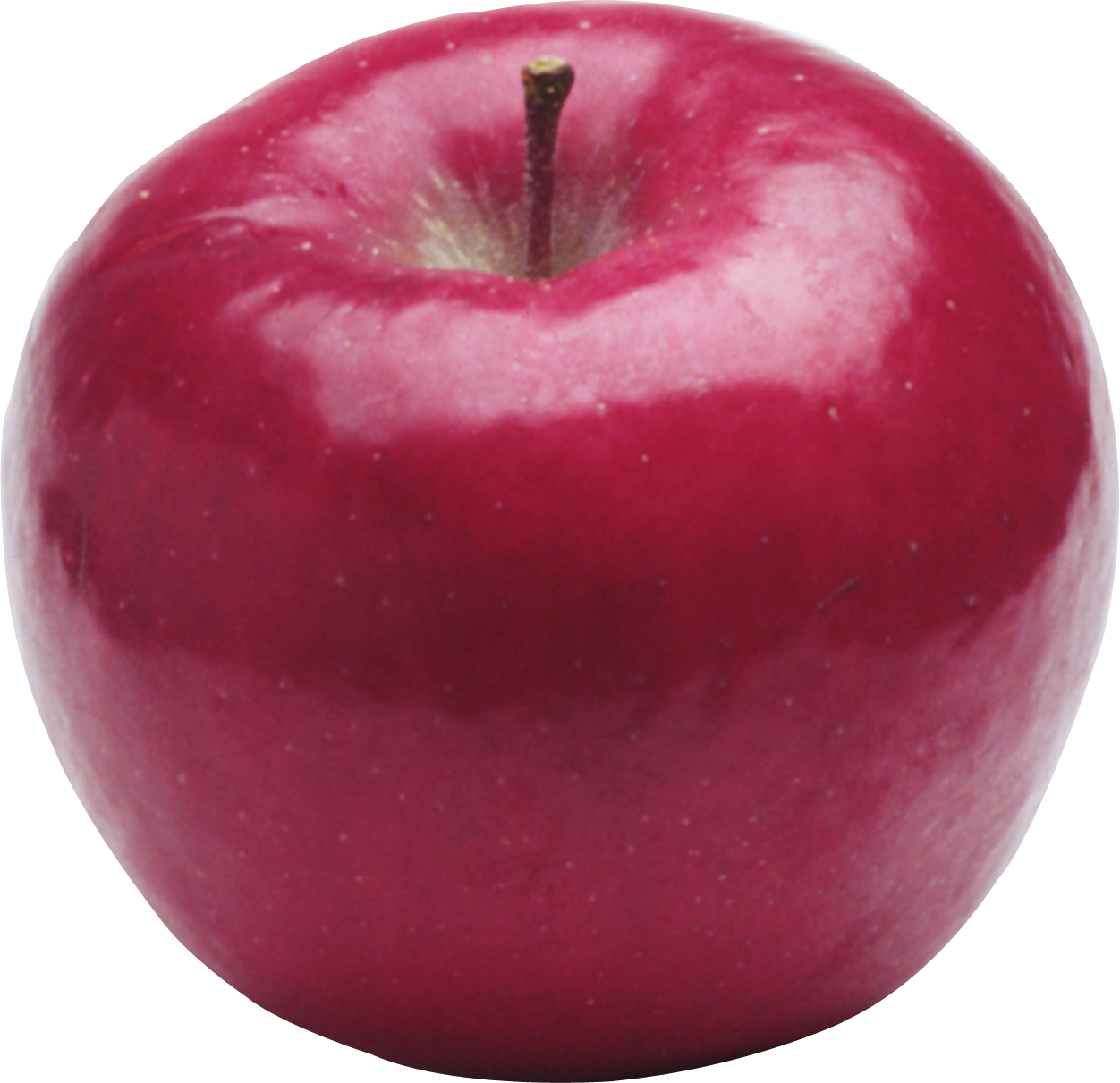 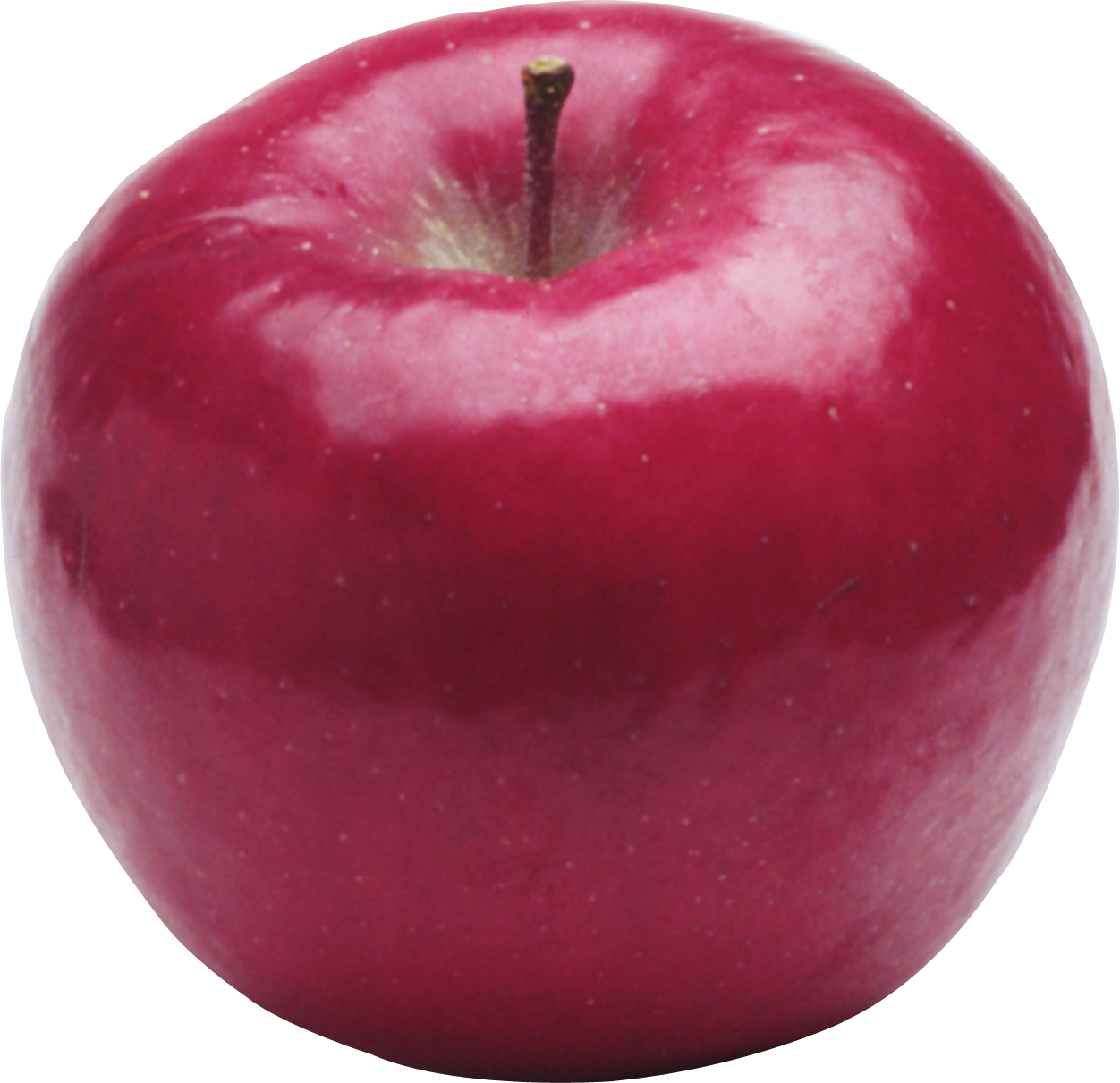 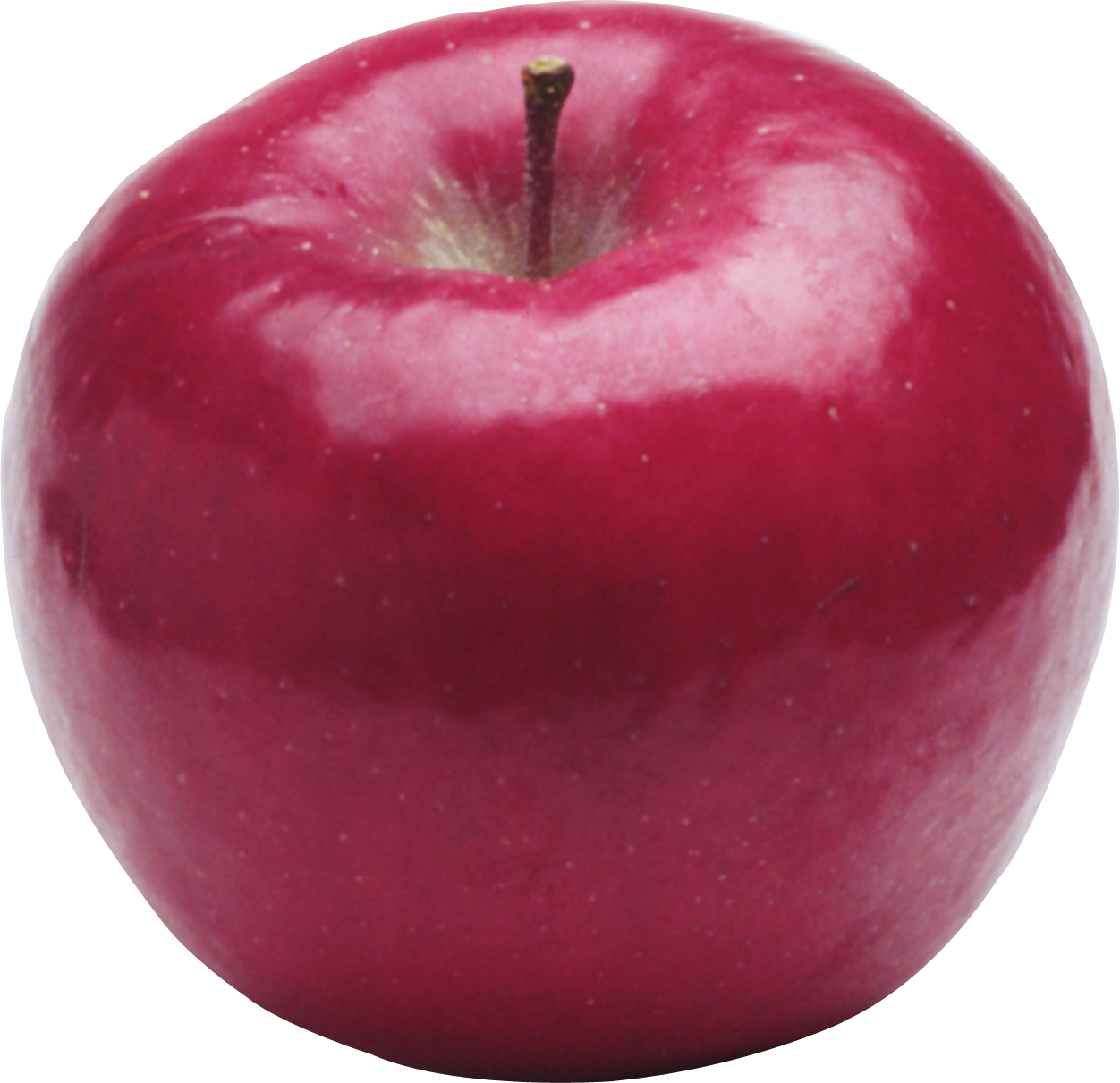 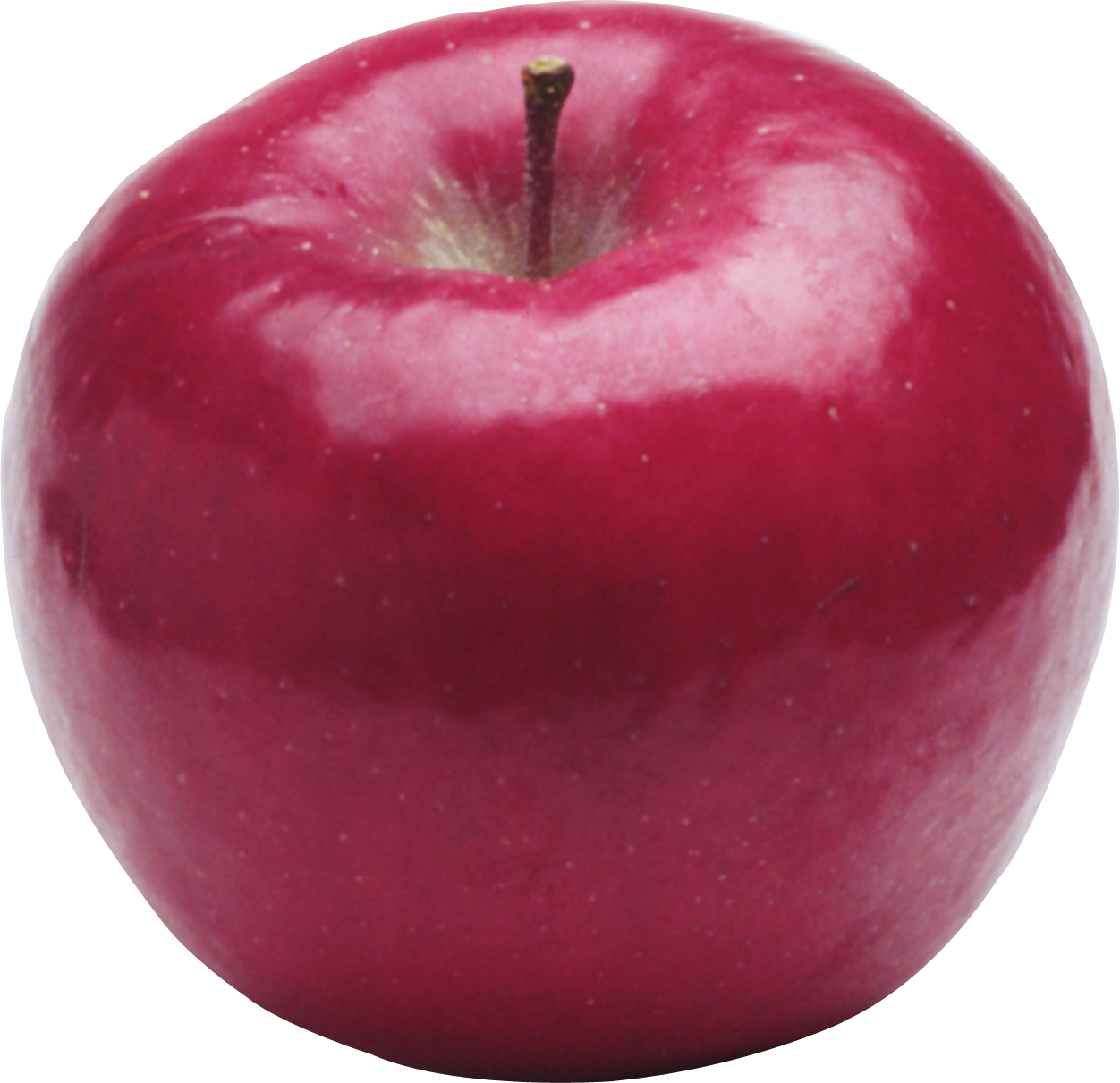 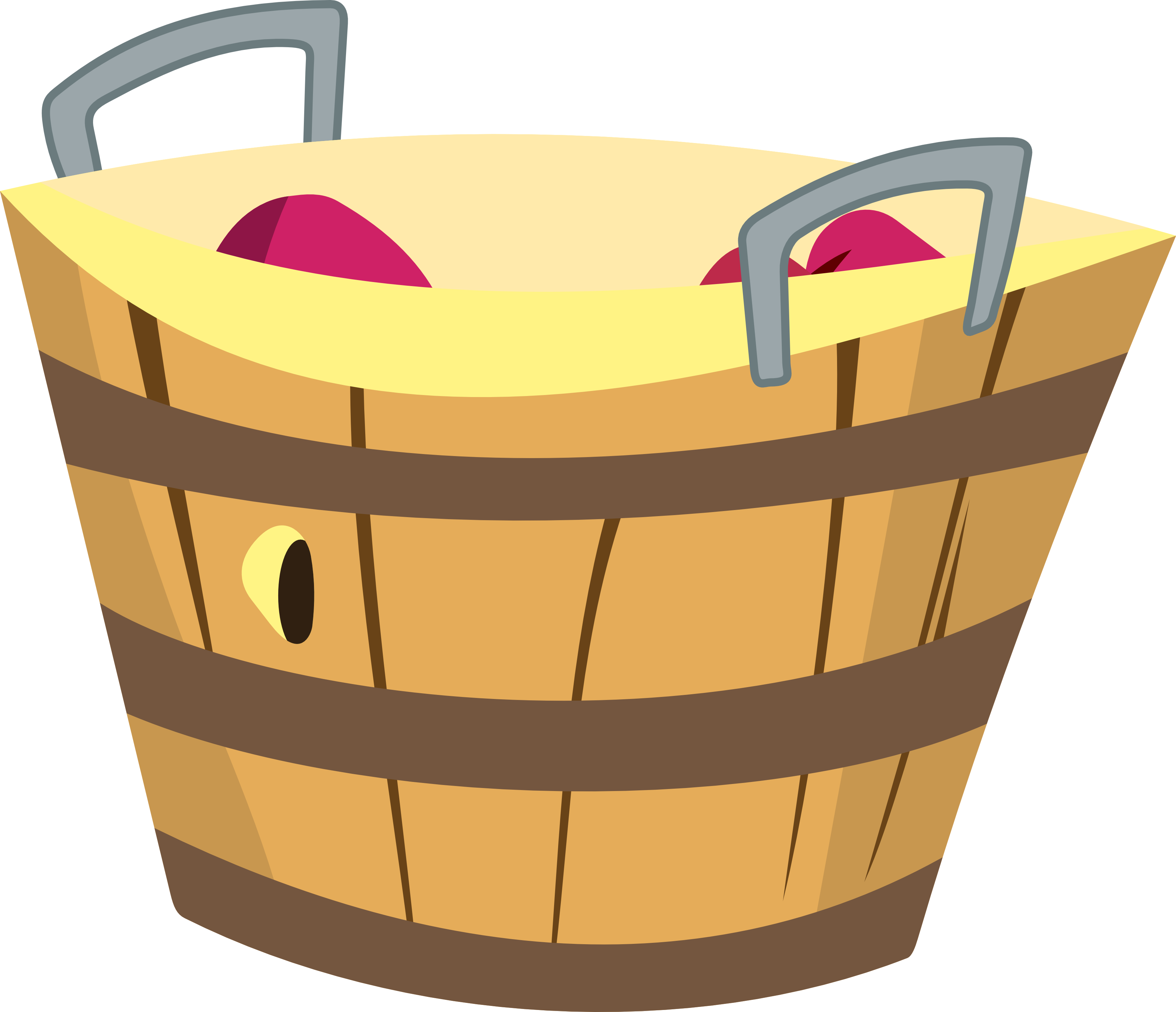 সমান ভাগে ভাগ করা প্রত্যেকটি অংশকে কি বলে জানো?
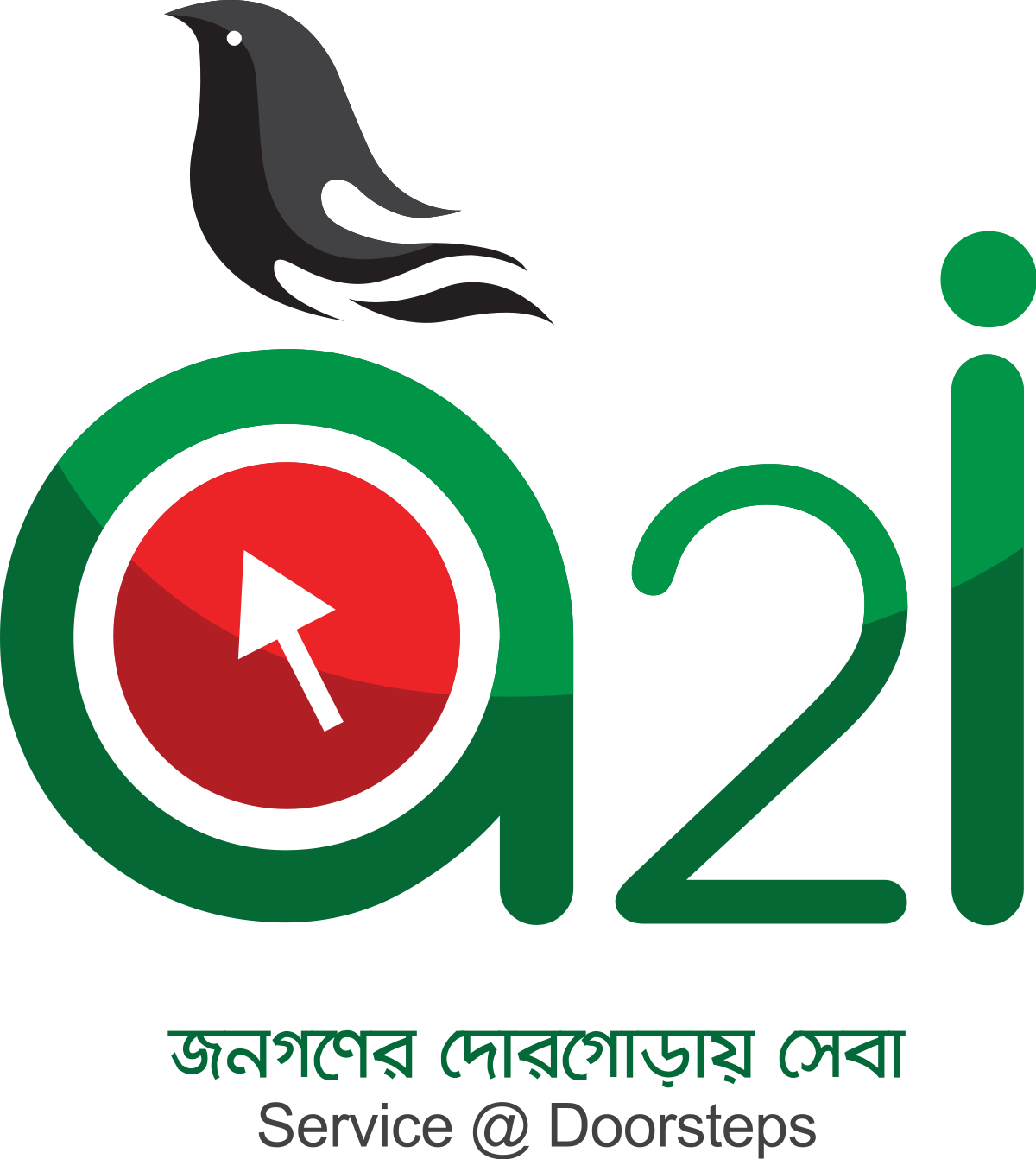 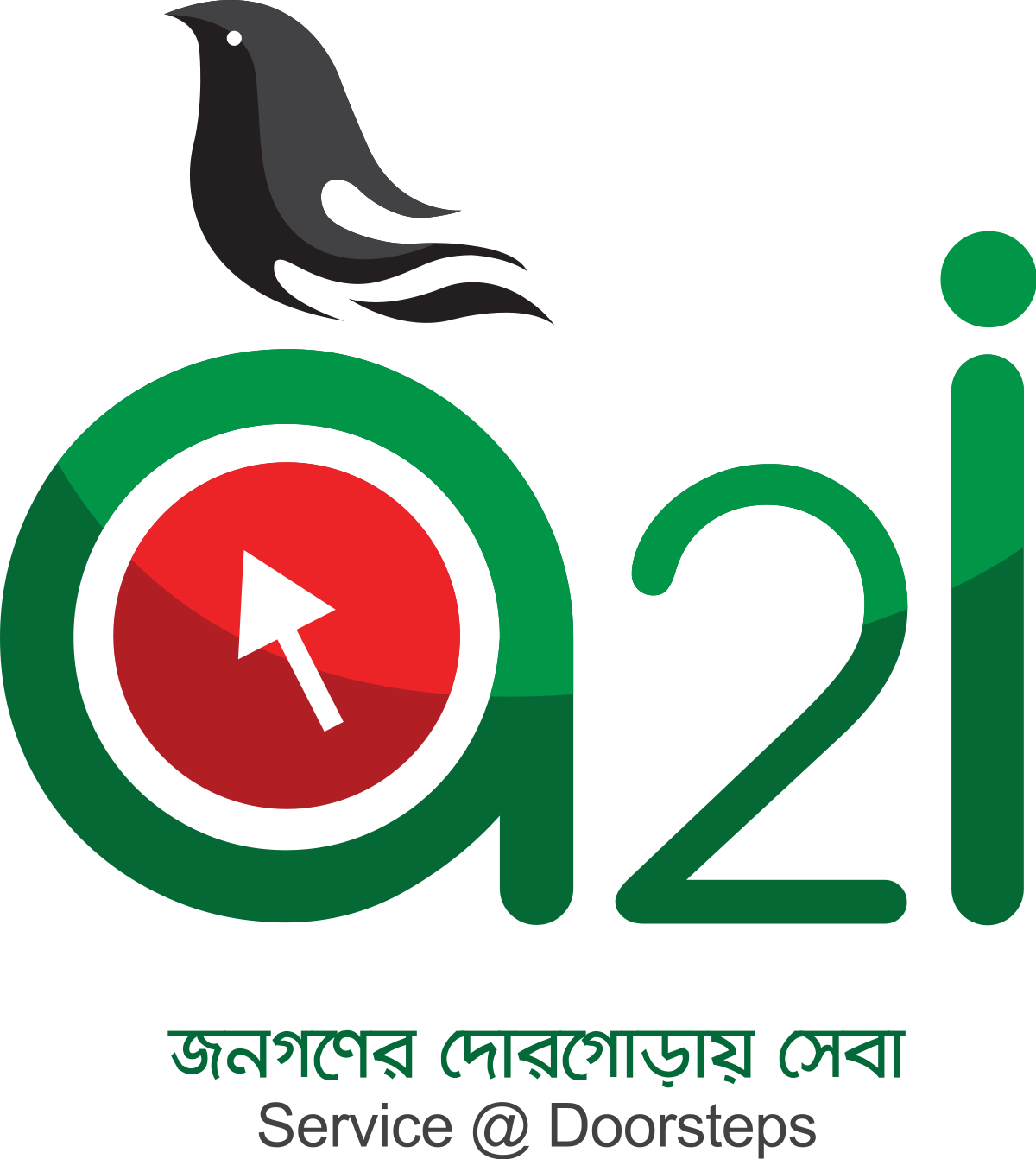 ভগ্নাংশ
ভগ্নাংশ বলতে কি বোঝায়?
একটি পূর্ণ বস্তুকে আমরা যদি সমান কয়েকটি অংশে ভাগ করি তবে প্রত্যেকটি অংশই হবে গোটা বস্তুটির এক একটি ভগ্নাংশ।
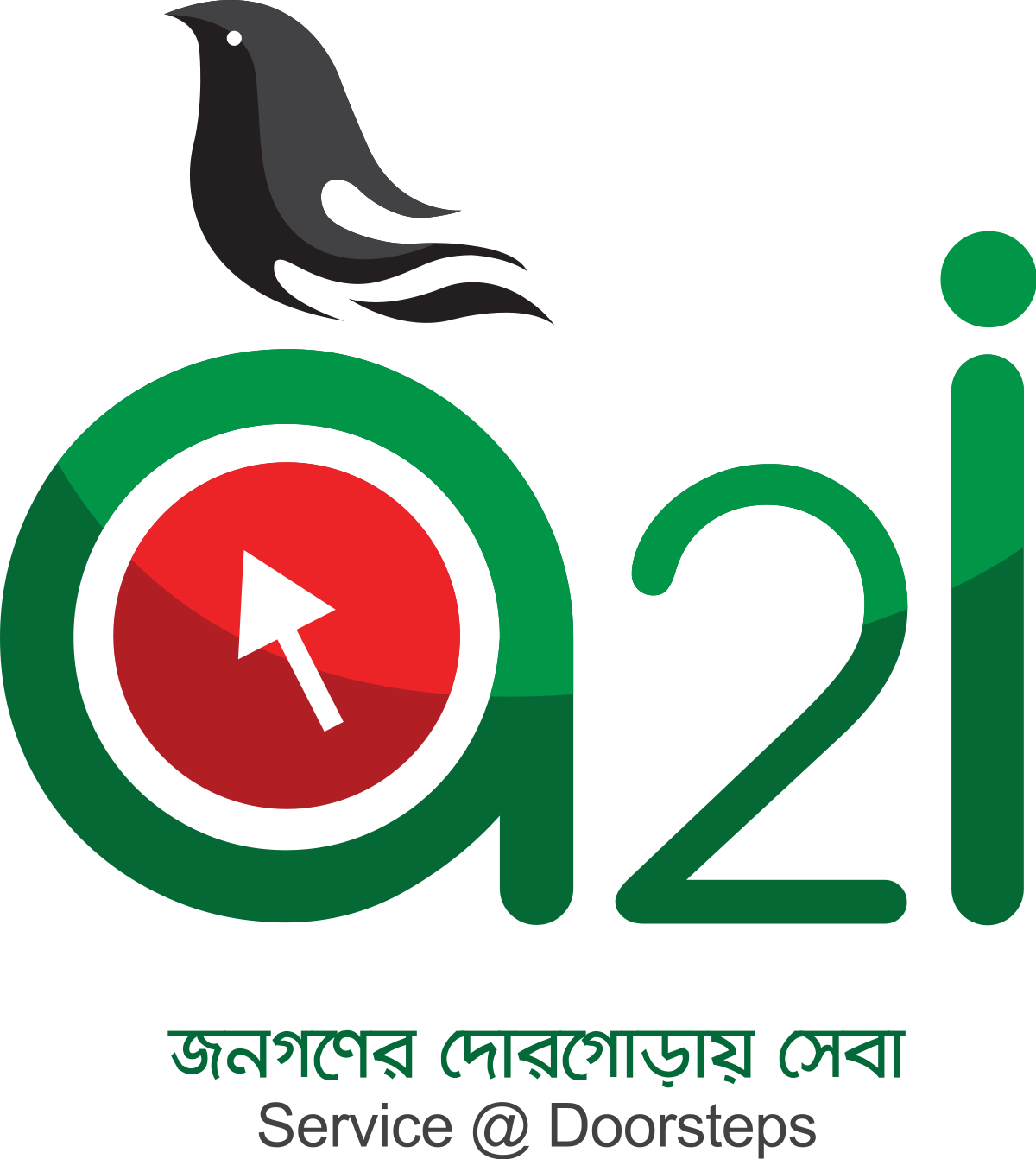 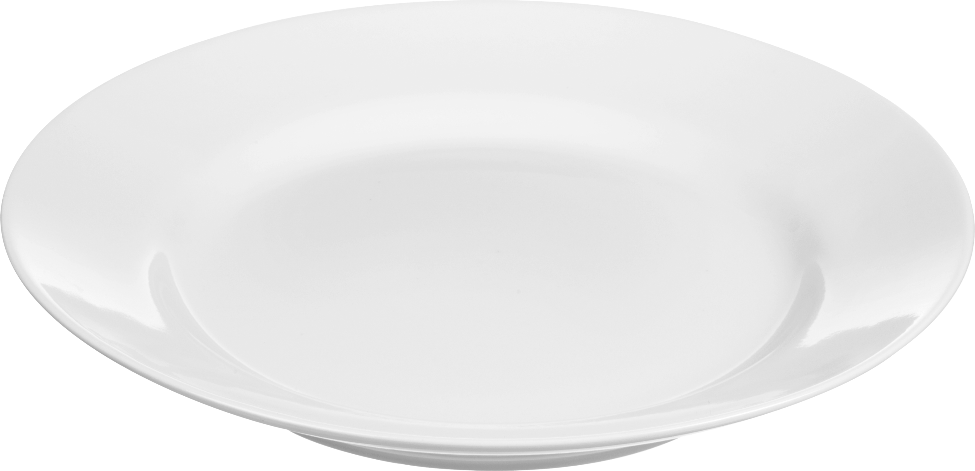 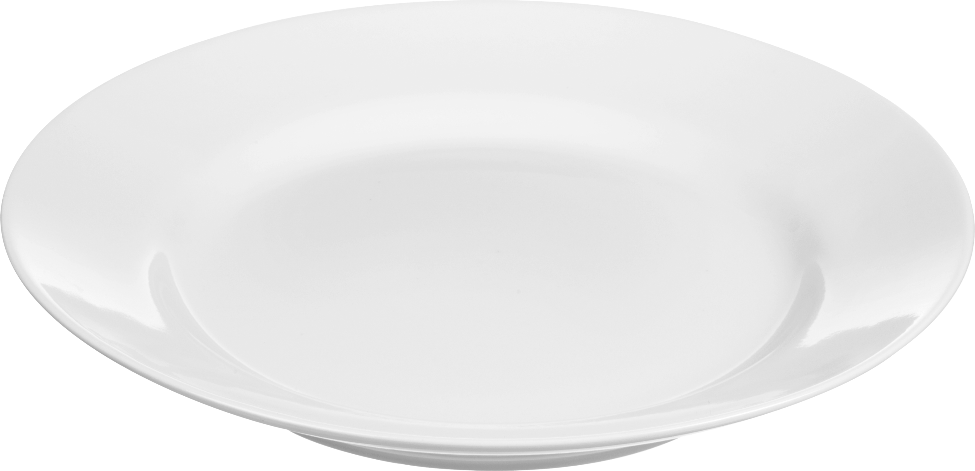 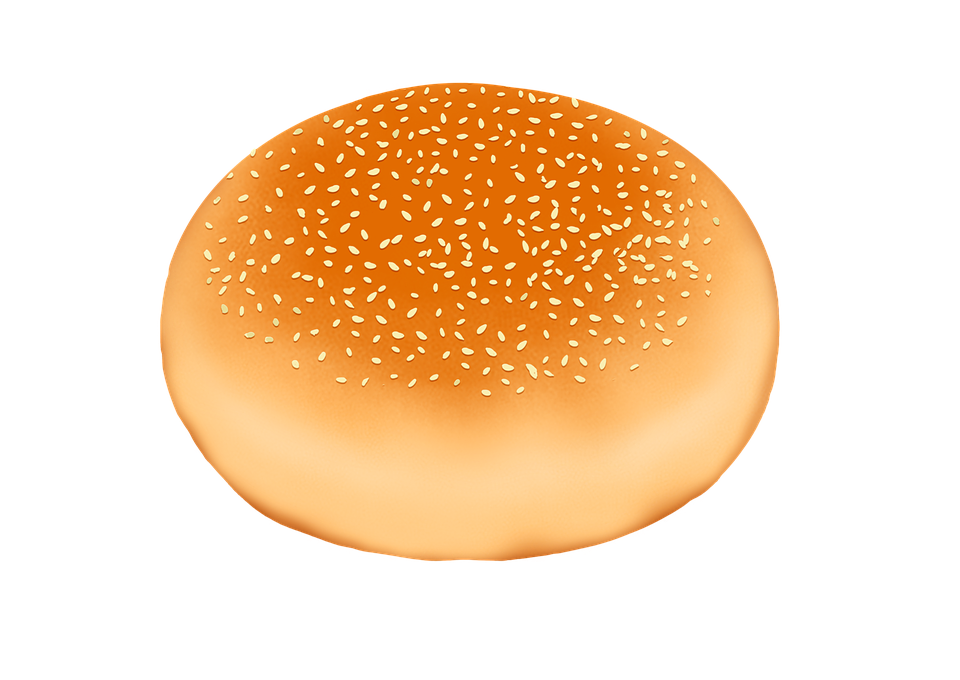 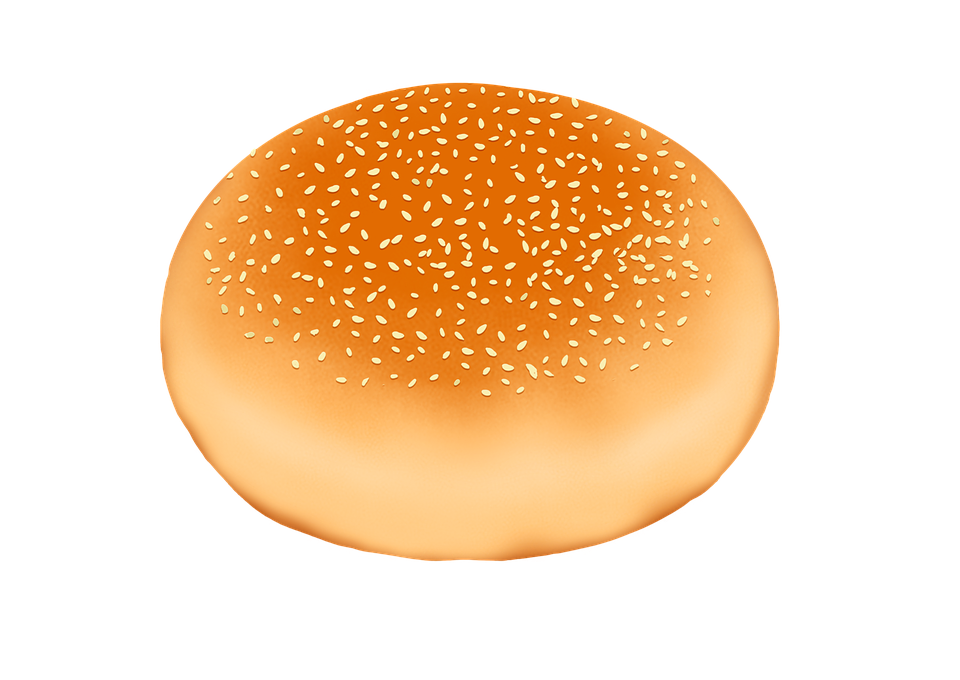 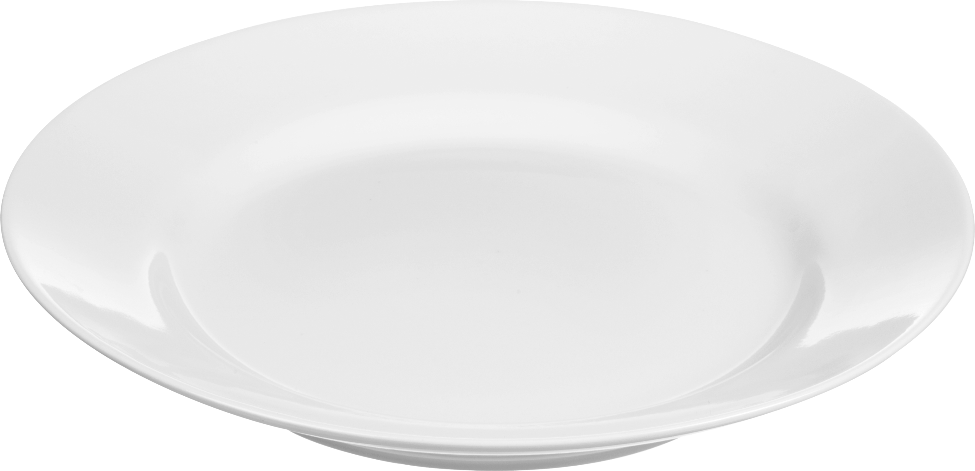 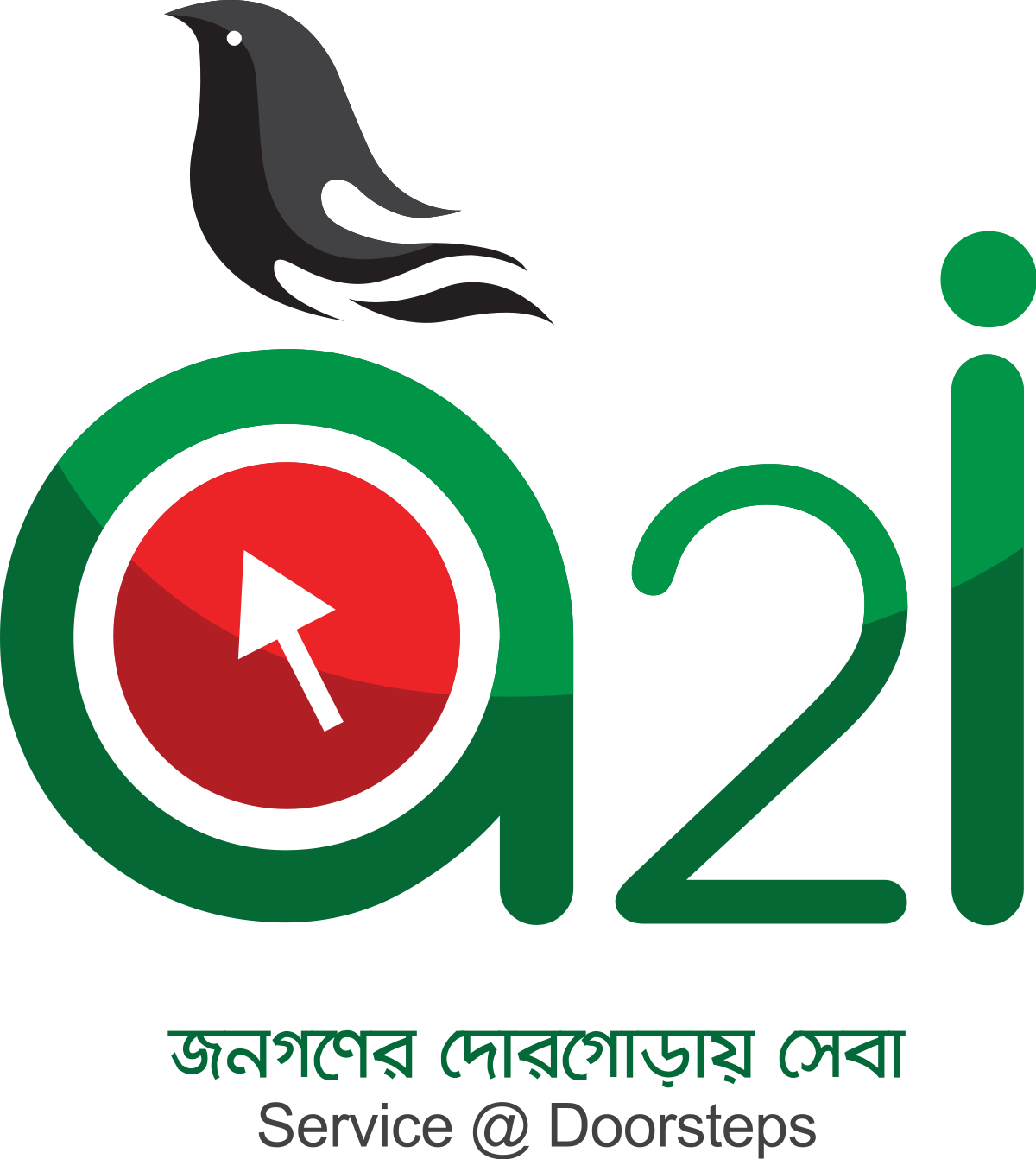 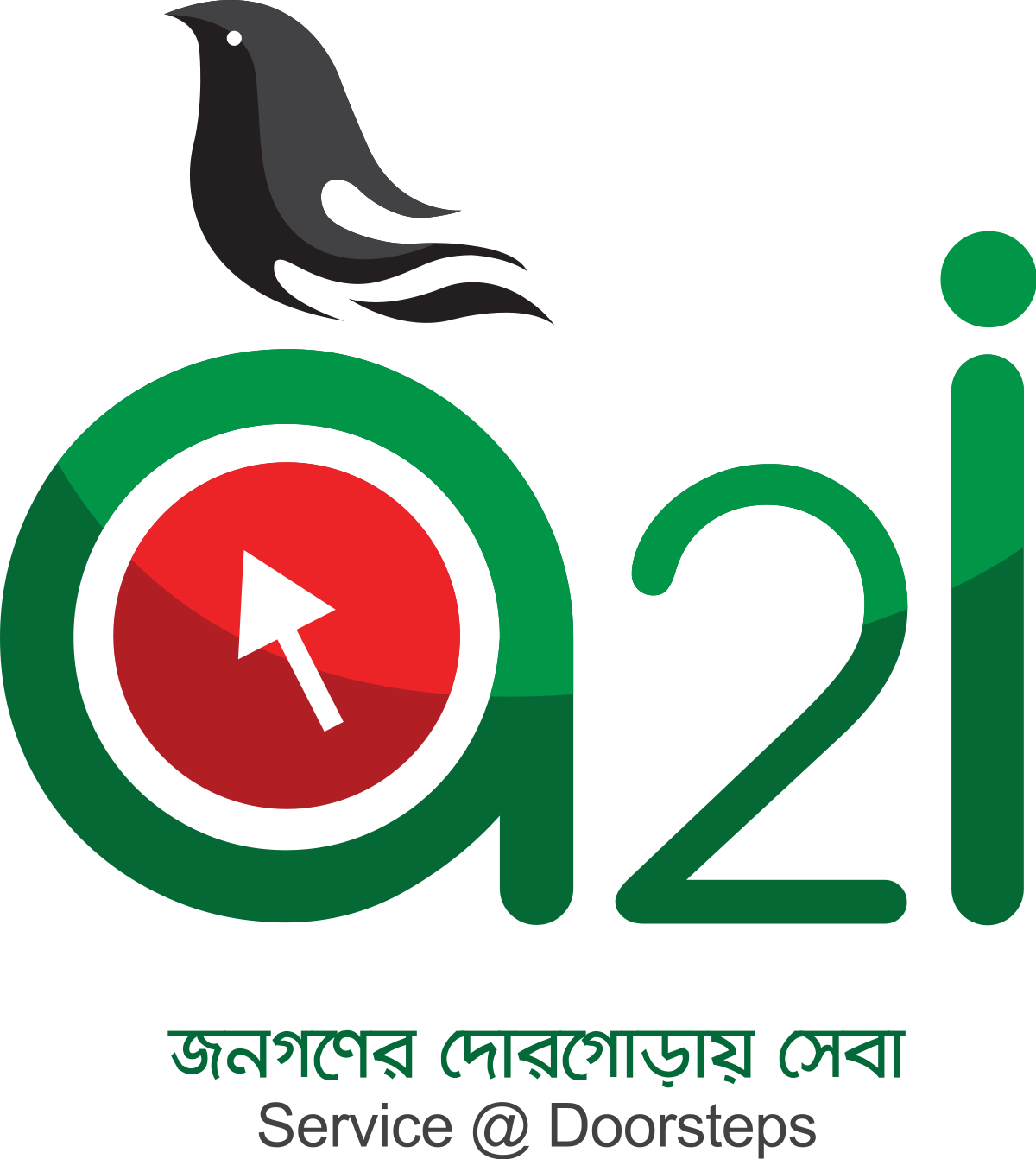 ১
২
অর্ধেক বা দুই ভাগের এক
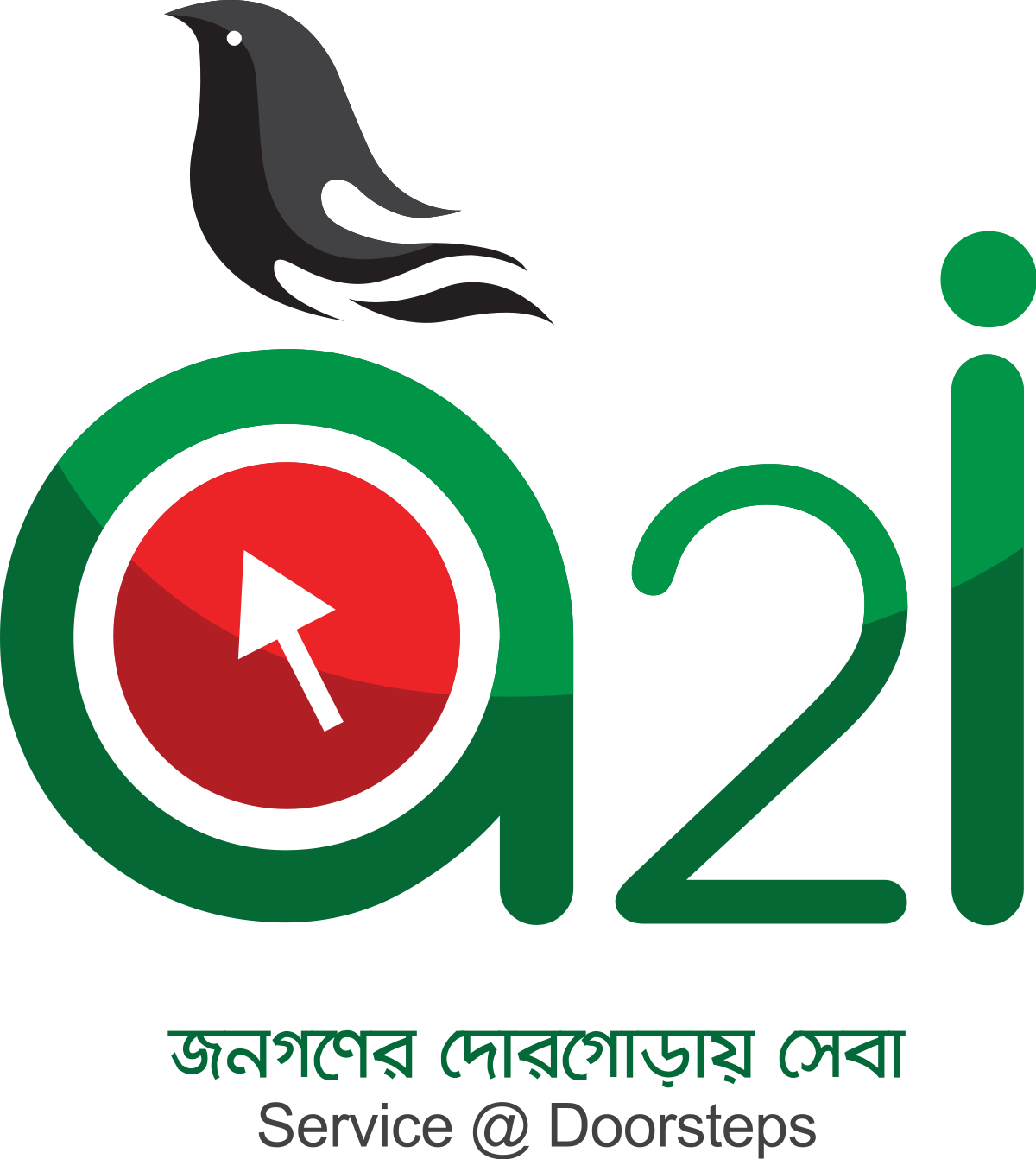 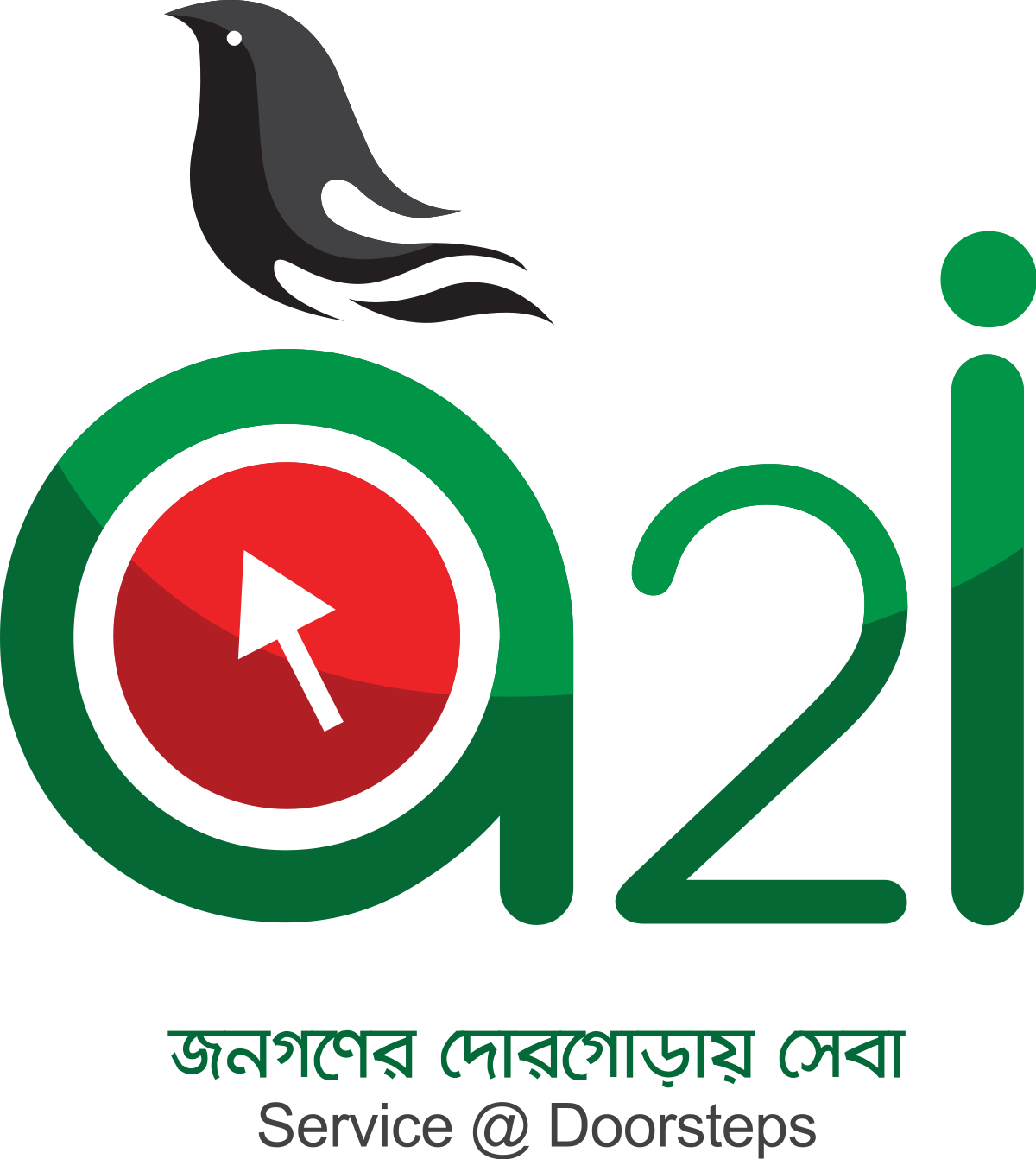 ১
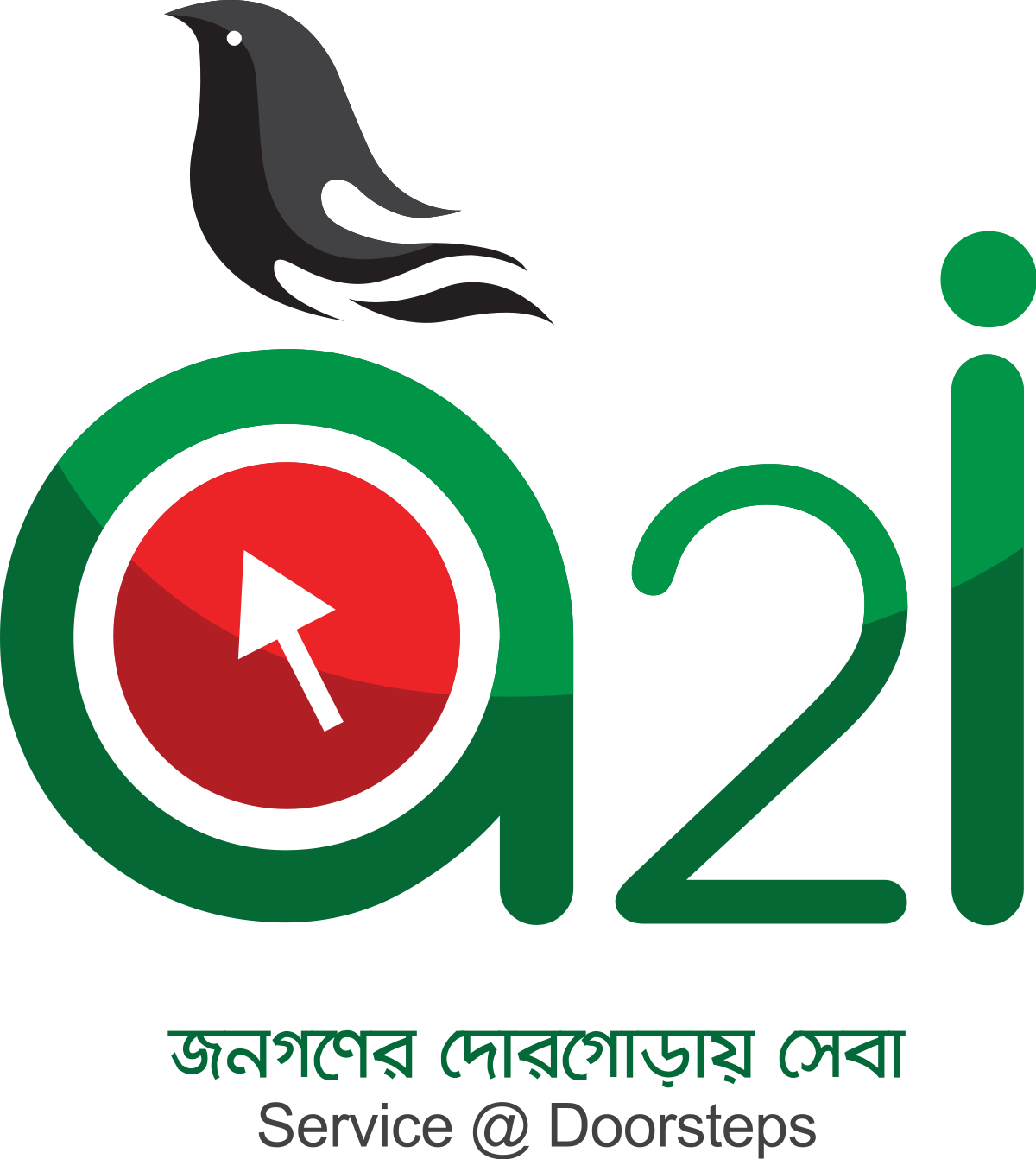 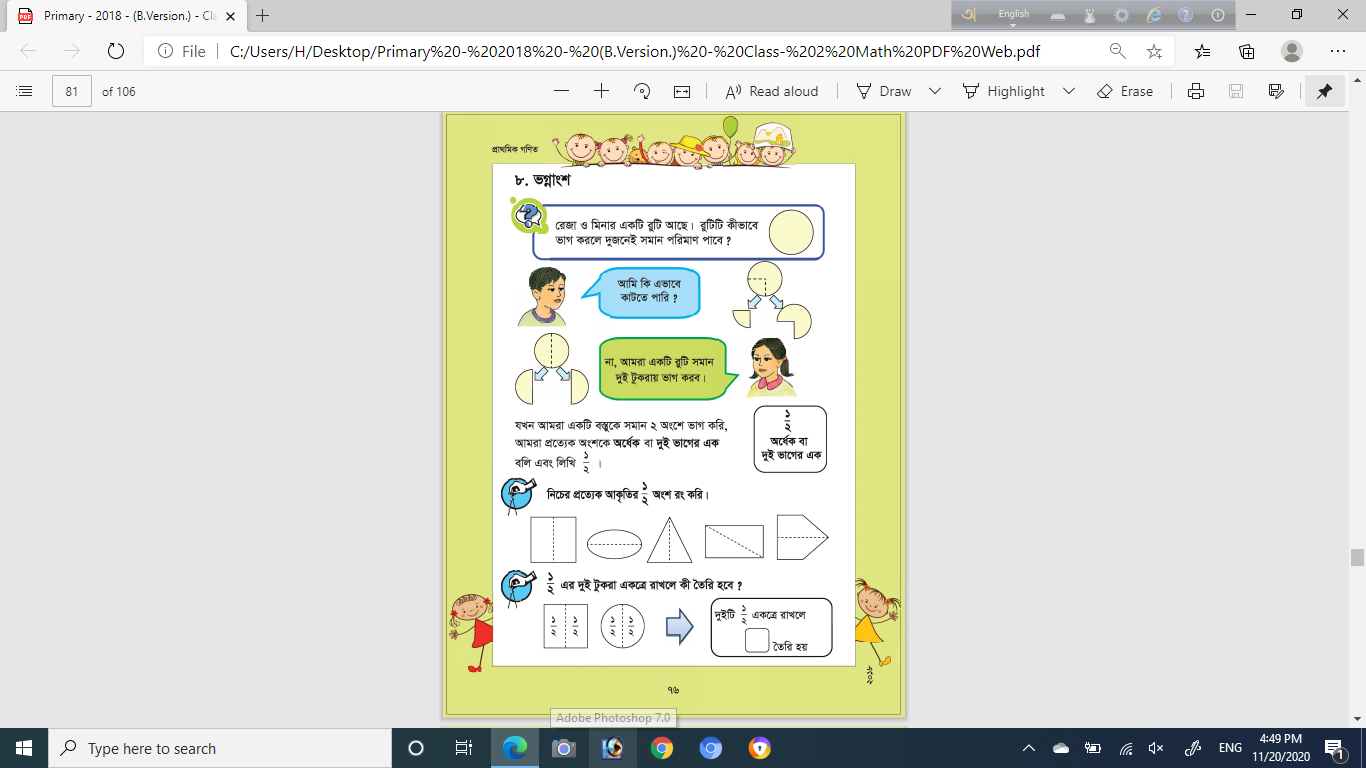 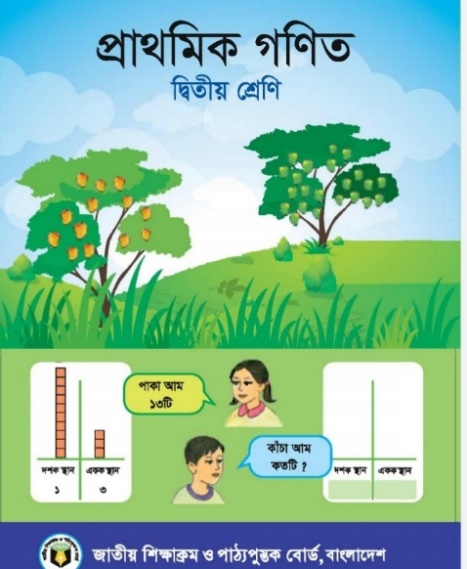 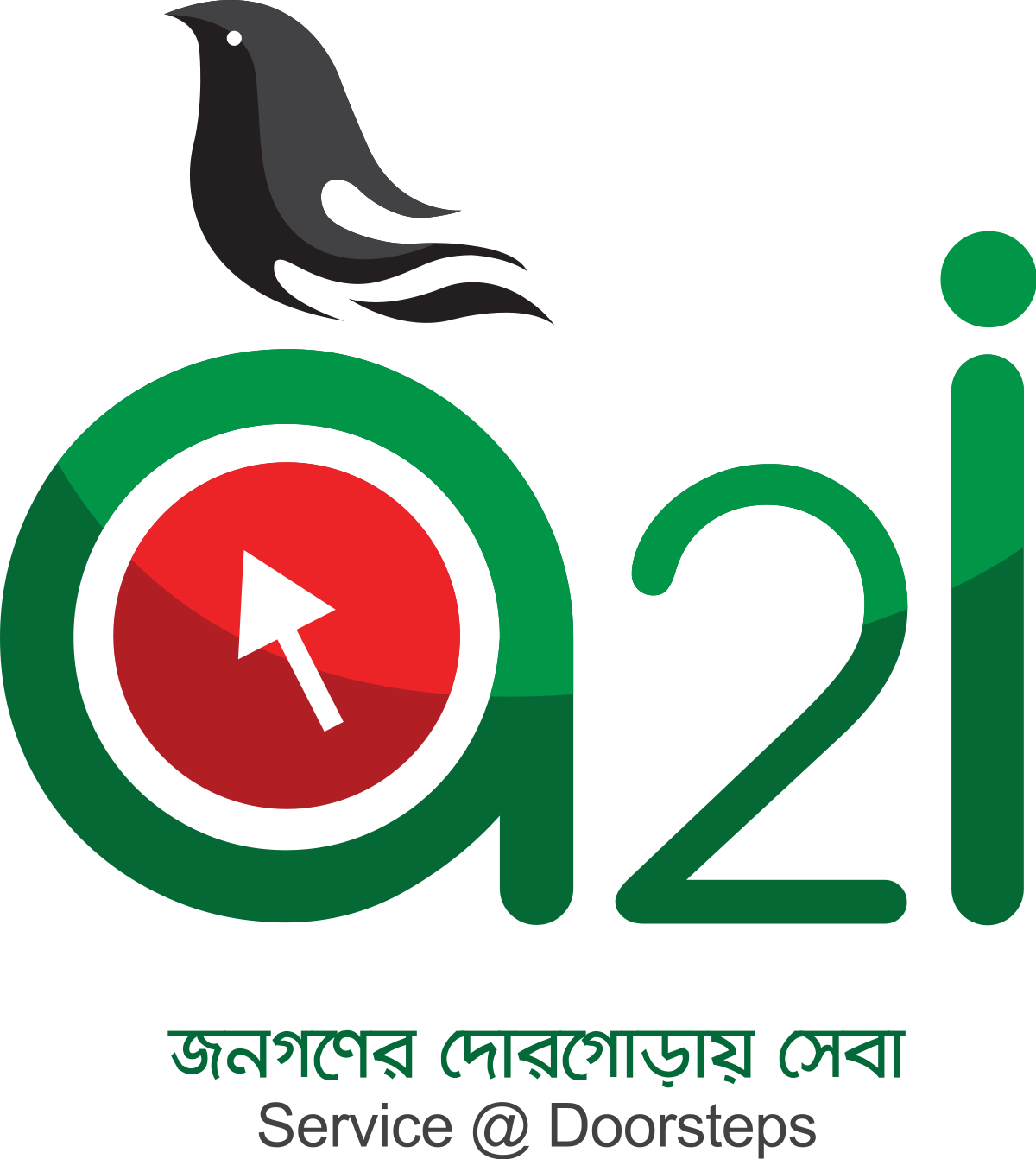 মূল্যায়ন
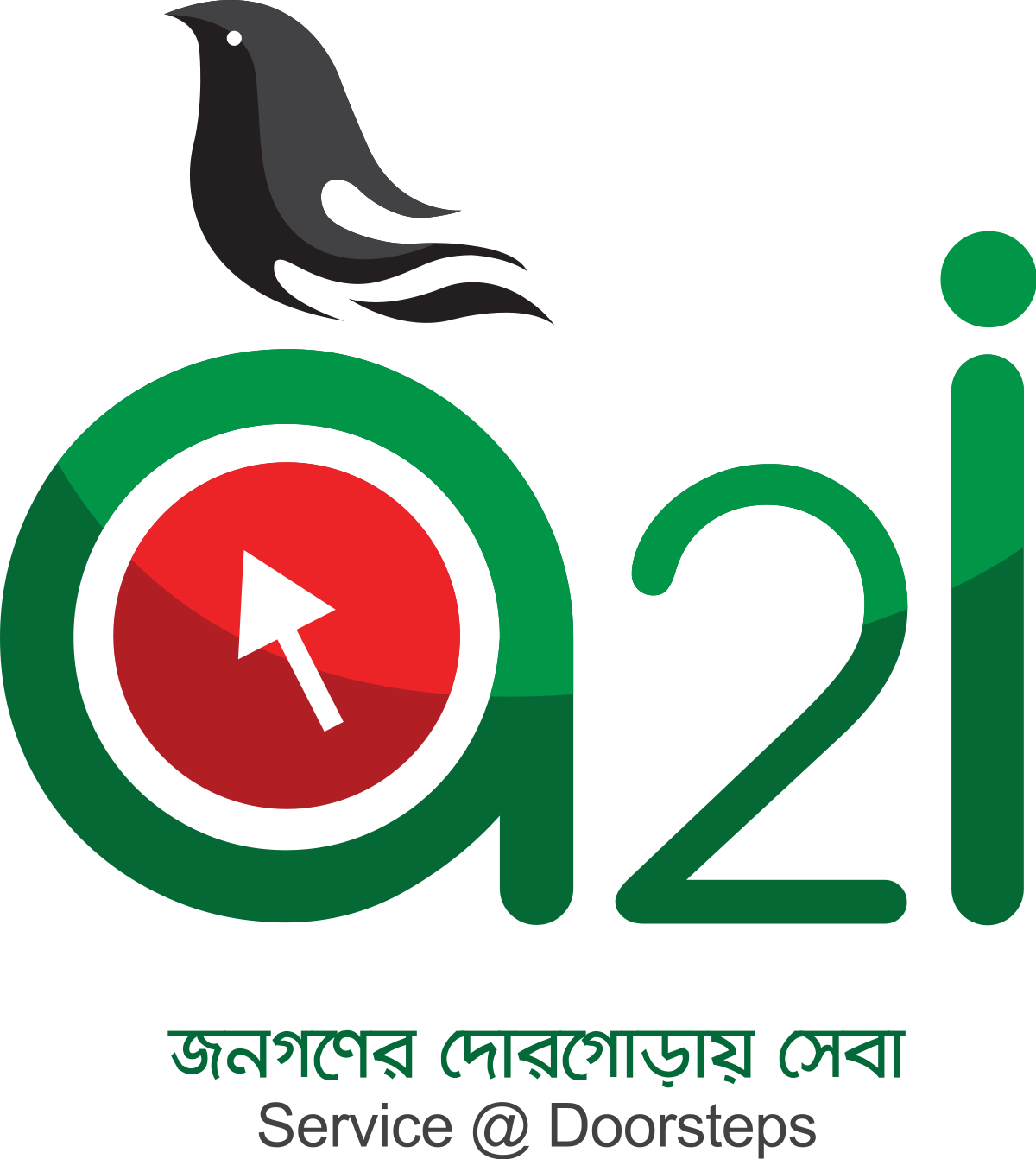 বাড়ীর কাজ
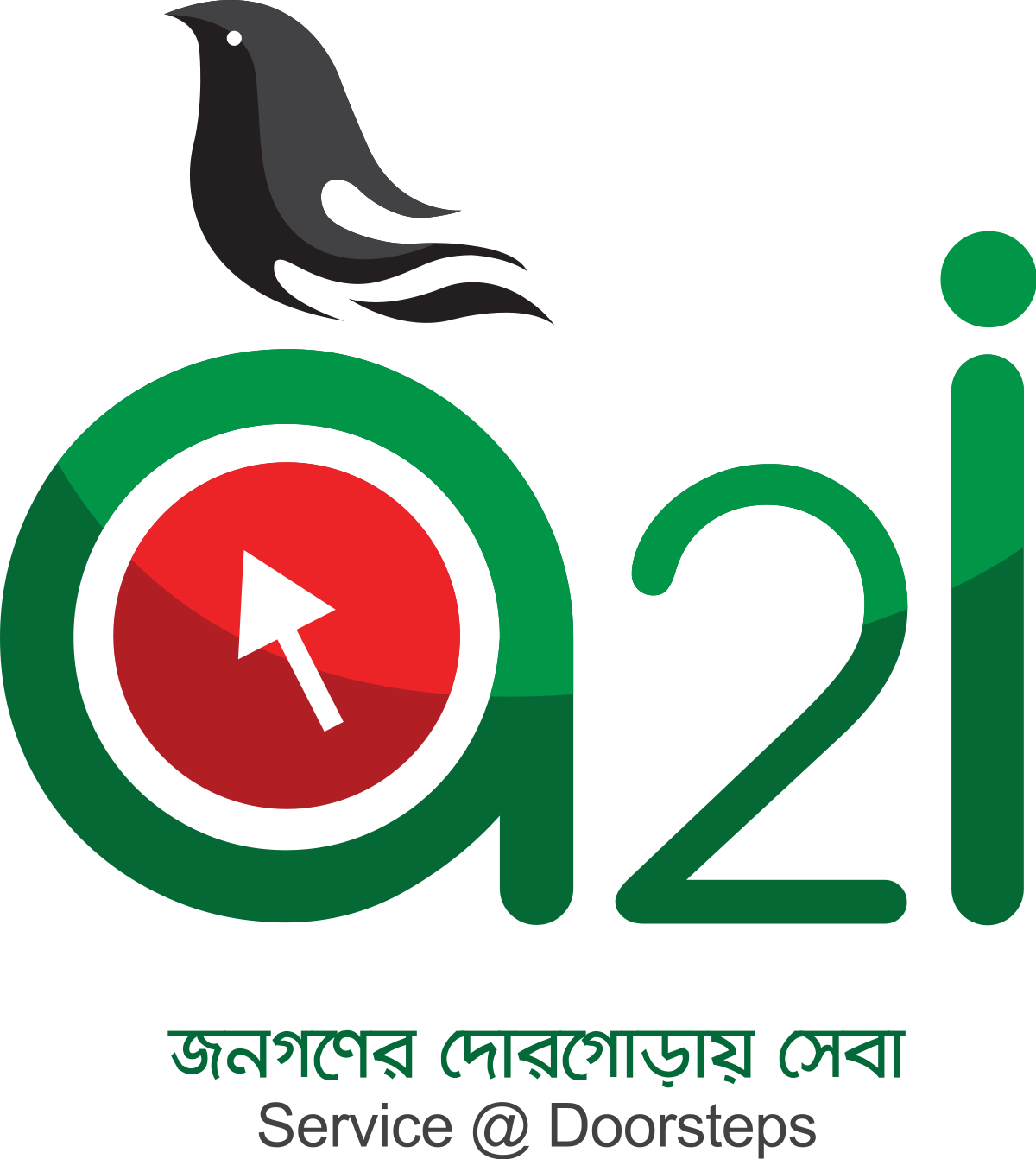 ধন্যবাদ